รายงานการเฝ้าระวังทางระบาดวิทยา ปี 2565
ประจำเดือน กันยายน 2565
โดย อัฐพงค์ คงช่วย 
เจ้าพนักงานสาธารณสุขชำนาญงาน
ร้อยละของความทันเวลาการส่งข้อมูลทางระบาดวิทยาจำแนกรายอำเภอ ปี พ.ศ.2565
ร้อยละ
จังหวัด
79.43%
อำเภอ
ที่มา : โปรแกรมเฝ้าระวังทางระบาดวิทยา สำนักงานสาธารณสุขจังหวัดสงขลา (R506)  ณ วันที่ 26 กันยายน 2565
การส่งข้อมูลทางระบาดวิทยาของโรงพยาบาล จำแนกรายสัปดาห์เปรียบทียบกับเกณฑ์การส่ง ปี พ.ศ.2565
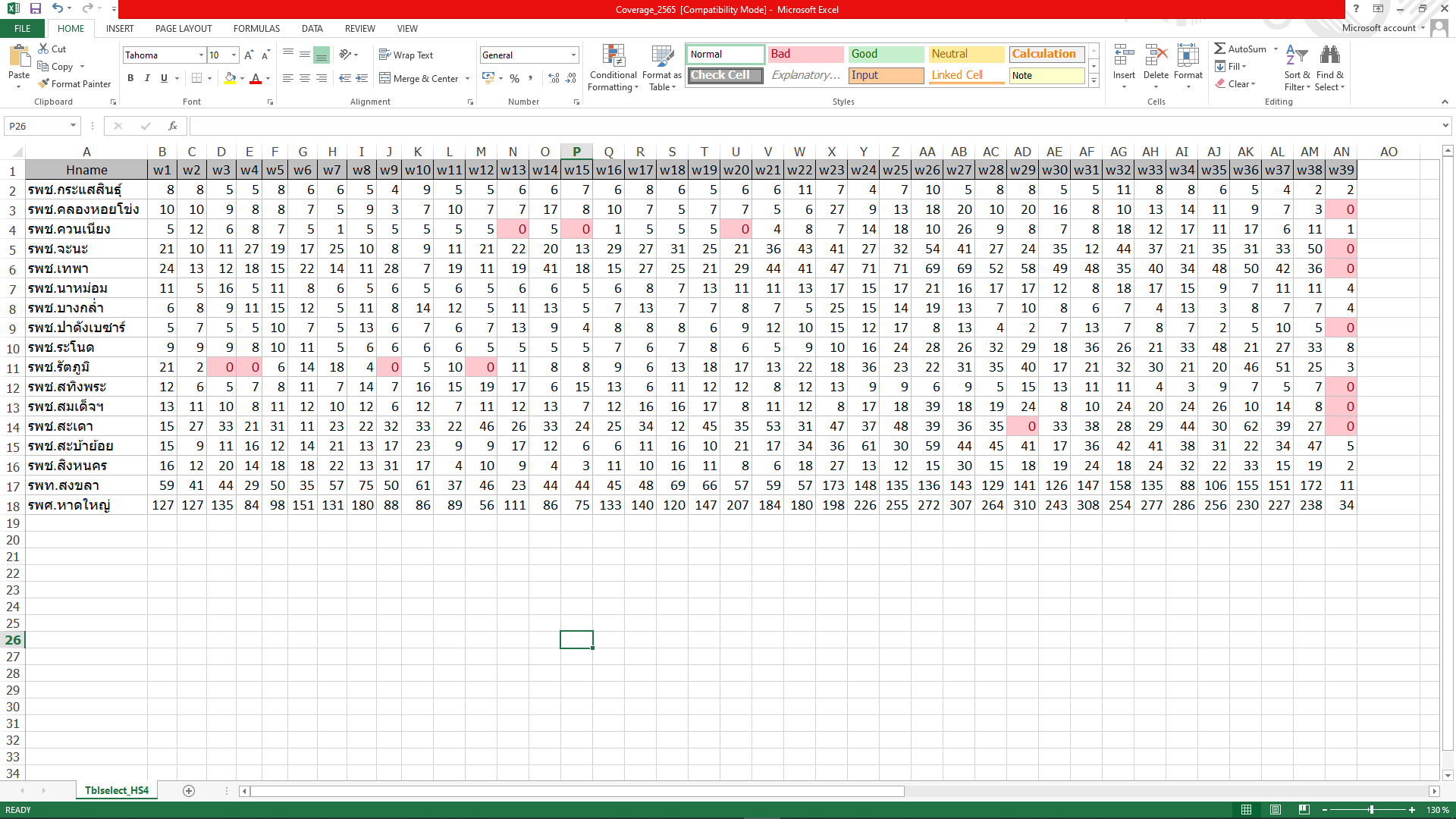 เกณฑ์การส่งข้อมูล1.รพศ. อย่างน้อย 50 รายต่อสัปดาห์   2.รพท. อย่างน้อย 30 รายต่อสัปดาห์   3.รพช. อย่างน้อย   5 รายต่อสัปดาห์
ยกเลิกการรายงาน โควิด-19 , วัณโรค , เรื้อน และ AEFI จาก R506 เพราะ มีโปรแกรมอื่นๆ จัดเก็บข้อมูลแล้ว
ที่มา : โปรแกรมเฝ้าระวังทางระบาดวิทยา สำนักงานสาธารณสุขจังหวัดสงขลา (R506)  ณ วันที่ 26 กันยายน 2565
20 อันดับโรคที่ต้องเฝ้าระวังทางระบาดวิทยา จังหวัดสงขลา ปี พ.ศ.2565
1 มค.65 – 26 กย.65
1 กย.65 - 26 กย.65
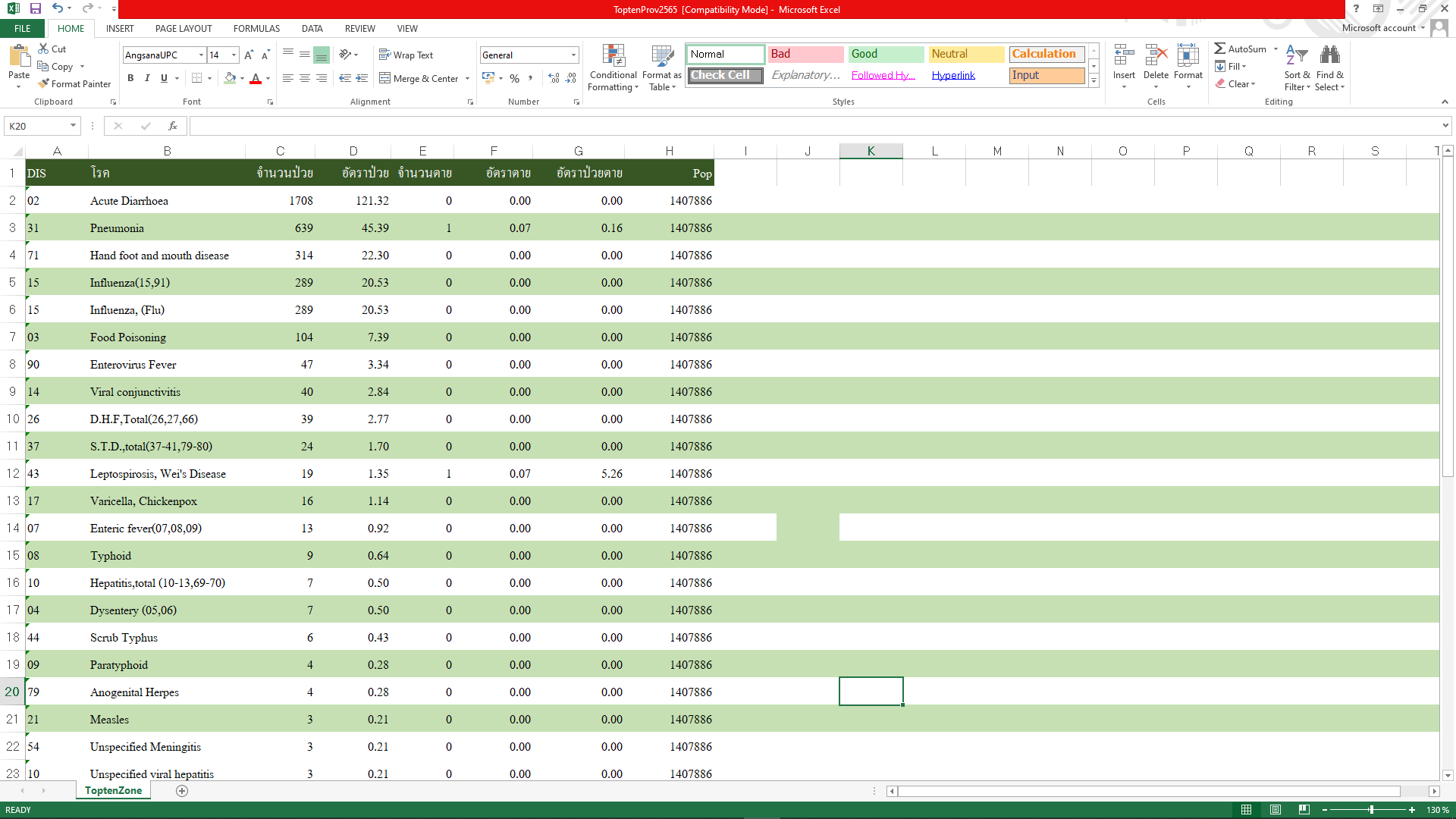 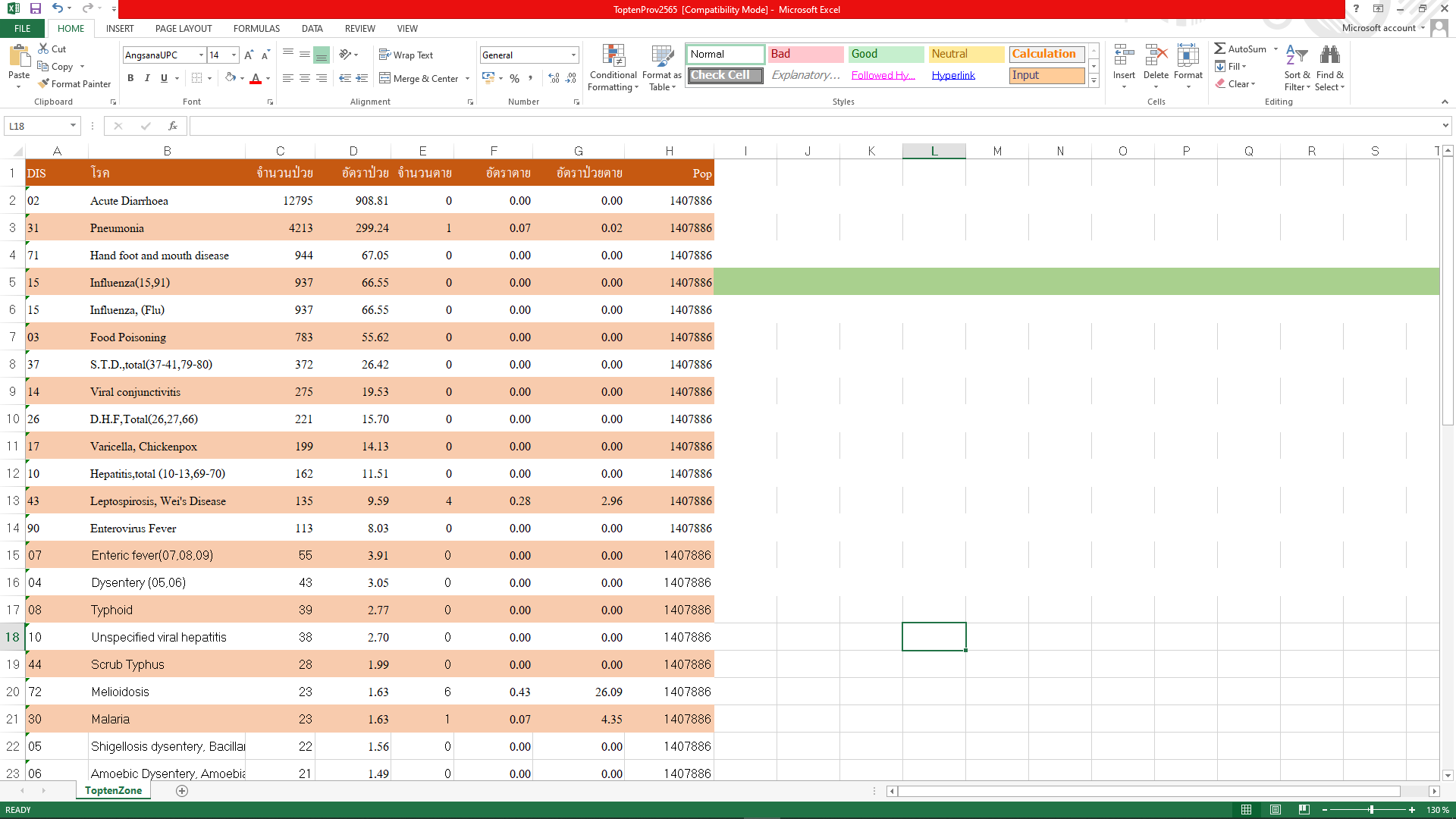 ที่มา : โปรแกรมเฝ้าระวังทางระบาดวิทยา สำนักงานสาธารณสุขจังหวัดสงขลา (R506)  ณ วันที่ 26 กันยายน 2565
20 อันดับโรคที่ต้องเฝ้าระวังทางระบาดวิทยา จังหวัดสงขลา ปี พ.ศ.2565
1 มค.65 – 26 กย.65
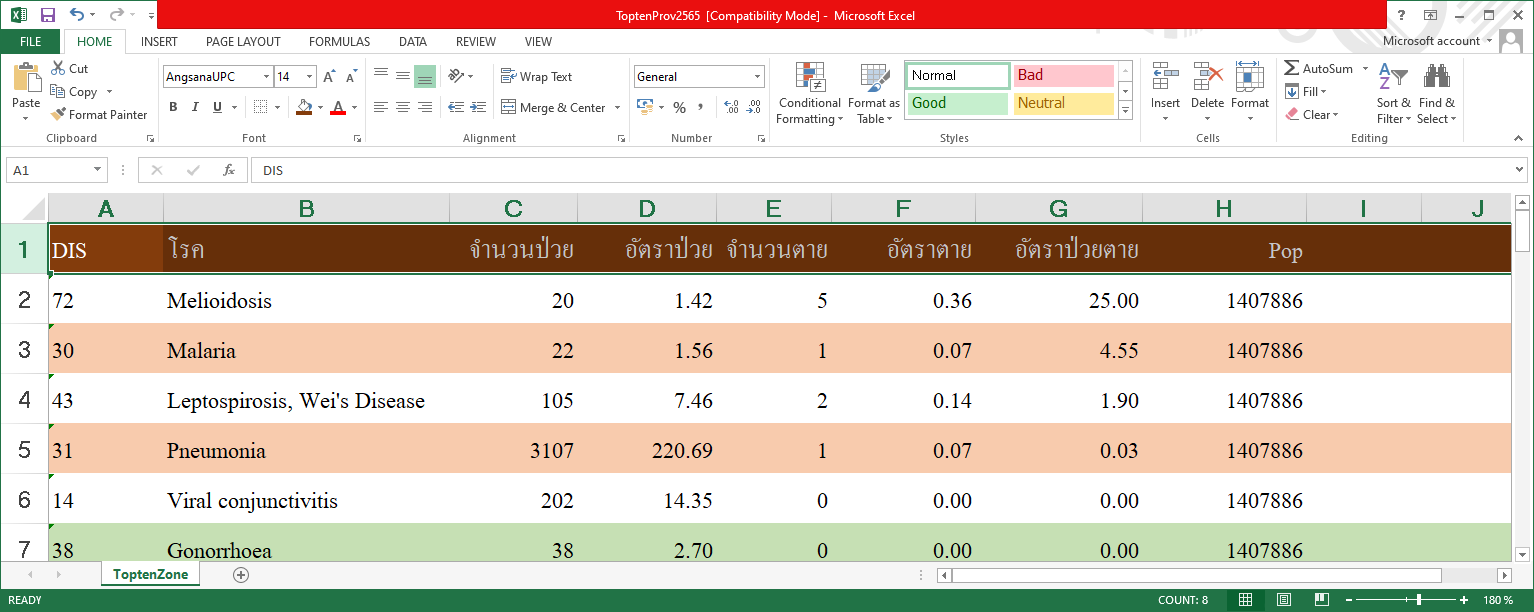 1 กย.65 – 26 กย.65
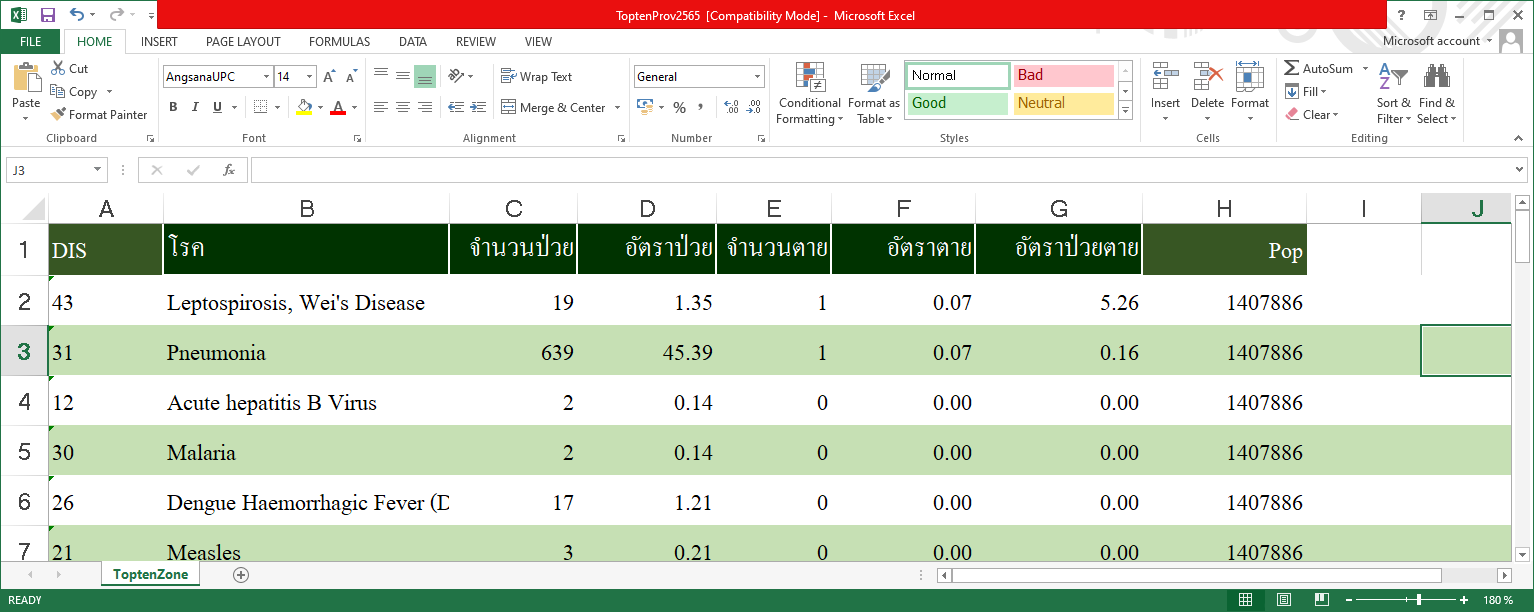 ที่มา : โปรแกรมเฝ้าระวังทางระบาดวิทยา สำนักงานสาธารณสุขจังหวัดสงขลา (R506)  ณ วันที่ 26 กันยายน 2565
การตรวจจับการระบาด จังหวัดสงขลา ประจำเดือน กันยายน พ.ศ.2565
- จังหวัดสงขลา        พบ ผู้ป่วยด้วยโรค Diarrhoea	   จำนวน 1332 ราย (มัธยฐาน 1312 ราย)
- จังหวัดสงขลา        พบ ผู้ป่วยด้วยโรค Influenza 	   จำนวน   198 ราย (มัธยฐาน   107 ราย)
- จังหวัดสงขลา 	  พบ ผู้ป่วยด้วยโรค Pyrexia	  	    จำนวน   296 ราย (มัธยฐาน  227 ราย)
- จังหวัดสงขลา 	  พบ ผู้ป่วยด้วยโรค Leptospirosis  	    จำนวน     11 ราย  (มัธยฐาน     8 ราย)
- จังหวัดสงขลา 	  พบ ผู้ป่วยด้วยโรค HFM disease   	    จำนวน     84 ราย  (มัธยฐาน   54 ราย)
ที่มา : โปรแกรมเฝ้าระวังทางระบาดวิทยา สำนักงานสาธารณสุขจังหวัดสงขลา (R506)  ณ วันที่ 26 กันยายน 2565
การตรวจจับการระบาด จังหวัดสงขลา ประจำเดือน กันยายน พ.ศ.2565
- อำเภอเมือง	      พบ ผู้ป่วยด้วยโรค Diarrhoea		จำนวน    260 ราย (มัธยฐาน 254 ราย)
- อำเภอเมือง	      พบ ผู้ป่วยด้วยโรค Influenza		จำนวน      28 ราย (มัธยฐาน   16 ราย)
- อำเภอจะนะ	      พบ ผู้ป่วยด้วยโรค Influenza		จำนวน      38 ราย (มัธยฐาน     5 ราย)
- อำเภอจะนะ	      พบ ผู้ป่วยด้วยโรค Leptospirosis 		จำนวน         2 ราย (มัธยฐาน    0 ราย) ต.ตลิ่งชัน
- อำเภอนาทวี	      พบ ผู้ป่วยด้วยโรค Influenza		จำนวน         7 ราย (มัธยฐาน    0 ราย)
- อำเภอเมือง	      พบ ผู้ป่วยด้วยโรค Diarrhoea		จำนวน       86 ราย (มัธยฐาน   65 ราย)
- อำเภอเมือง	      พบ ผู้ป่วยด้วยโรค Influenza		จำนวน       62 ราย (มัธยฐาน   48 ราย)
ที่มา : โปรแกรมเฝ้าระวังทางระบาดวิทยา สำนักงานสาธารณสุขจังหวัดสงขลา (R506)  ณ วันที่ 26 กันยายน 2565
การตรวจจับการระบาด จังหวัดสงขลา ประจำเดือน กันยายน พ.ศ.2565
- อำเภอสะบ้าย้อย	      พบ ผู้ป่วยด้วยโรค Dairrheoa 		จำนวน      64 ราย (มัธยฐาน   57 ราย)
- อำเภอสะบ้าย้อย	      พบ ผู้ป่วยด้วยโรค H.conjunctivitis		จำนวน      12 ราย (มัธยฐาน     7 ราย)
- อำเภอสะบ้าย้อย 	      พบ ผู้ป่วยด้วยโรค Leptospirosis  		จำนวน        5 ราย (มัธยฐาน     1 ราย)
- อำเภอสะบ้าย้อย 	      พบ ผู้ป่วยด้วยโรค Pneumonia 		จำนวน      50 ราย (มัธยฐาน    10 ราย)
- อำเภอระโนด 	      พบ ผู้ป่วยด้วยโรค Dairrheoa 		จำนวน      88 ราย (มัธยฐาน    58 ราย)
- อำเภอระโนด 	      พบ ผู้ป่วยด้วยโรค HFM disease 		จำนวน      10 ราย (มัธยฐาน      1 ราย)
- อำเภอรัตภูมิ	      พบ ผู้ป่วยด้วยโรค Pneumonia 		จำนวน      10 ราย (มัธยฐาน      1 ราย)
ที่มา : โปรแกรมเฝ้าระวังทางระบาดวิทยา สำนักงานสาธารณสุขจังหวัดสงขลา (R506)  ณ วันที่ 26 กันยายน 2565
การตรวจจับการระบาด จังหวัดสงขลา ประจำเดือน กรกฎาคม พ.ศ.2565
- อำเภอกระแสสินธุ์      พบ ผู้ป่วยด้วยโรค HFM disease 		จำนวน       11 ราย (มัธยฐาน   0 ราย)
- อำเภอรัตภูมิ 	      พบ ผู้ป่วยด้วยโรค Leptospirosis 		จำนวน         2 ราย (มัธยฐาน   0 ราย) ต.เขาพระ
- อำเภอสะเดา	      พบ ผู้ป่วยด้วยโรค Dairrheoa 		จำนวน       149 ราย (มัธยฐาน 130 ราย)
- อำเภอสะเดา	      พบ ผู้ป่วยด้วยโรค Pyrexia 		จำนวน         19 ราย (มัธยฐาน  14 ราย)
- อำเภอหาดใหญ่	      พบ ผู้ป่วยด้วยโรค Pyrexia 		จำนวน      198 ราย (มัธยฐาน  158 ราย)
- อำเภอหาดใหญ่ 	      พบ ผู้ป่วยด้วยโรค Influenza 		จำนวน        18 ราย (มัธยฐาน    4 ราย)
ต.ทุ่งขมิ้น
ต.คลองหรัง
- อำเภอนาหม่อม 	      พบ ผู้ป่วยด้วยโรค Leptospirosis 		จำนวน         2 ราย (มัธยฐาน   0 ราย)
ที่มา : โปรแกรมเฝ้าระวังทางระบาดวิทยา สำนักงานสาธารณสุขจังหวัดสงขลา (R506)  ณ วันที่ 26 กันยายน 2565
การตรวจจับการระบาด จังหวัดสงขลา ประจำเดือน กรกฎาคม พ.ศ.2565
- อำเภอควนเนียง 	      พบ ผู้ป่วยด้วยโรค Pyrexia 		จำนวน         16 ราย (มัธยฐาน      9 ราย)
- อำเภอบางกล่ำ	      พบ ผู้ป่วยด้วยโรค Pyrexia 		จำนวน         12 ราย (มัธยฐาน    11 ราย)
- อำเภอสิงหนคร	       พบ ผู้ป่วยด้วยโรค Pyrexia 		จำนวน          29 ราย (มัธยฐาน      3 ราย)
ที่มา : โปรแกรมเฝ้าระวังทางระบาดวิทยา สำนักงานสาธารณสุขจังหวัดสงขลา (R506)  ณ วันที่ 26 กันยายน 2565
ข้อสังเกตและเสนอแนะ
โรค Leptospirosis เน้นการประชาสัมพันธ์ให้มากขึ้น และเน้นการวินิจฉัยให้เร็วขึ้นเพื่อลดอัตราการตาย
โรคไข้เลือดออก เริ่มระบาดเป็นวงกว้างมากขึ้น หากอาการเข้าข่ายควร R/O เป็น ไข้เลือดออก แทน Pyrexia เพื่อการควบคุมโรคได้ทันเวลามากขึ้น 
โรค Covid-19 ปรับลดความรุนแรงมาเป็นโรคติดต่อที่ต้องเฝ้าระวัง การรายงานผู้ป่วยของโณงพยาบาลยังคงส่งผ่าน API ไปยัง Doeportal เหมือนเดิม และลดอำนาจการแยกกัก กักกัน และคุมไว้สังเกตอาการ ของ จพต.
โปรแกรม D506 (Digital 506) ที่มีข่าวว่าจะมาแทนระบบเฝ้าระวังโรคติดต่อที่ต้องเฝ้าระวังของประเทศไทย กองระบาดวิทยายังไม่มีการชี้แจง หรือแจ้งความคืบหน้าของโปรแกรม ระยะเวลาการเปิดใช้งานมายัง สสจ. ดังนั้นจึงยังใช้ระบบเก่ายู่
นิยามโรคไข้เลือดออก  ICD-10: A97.0, A97.1, A97.2, A97.9
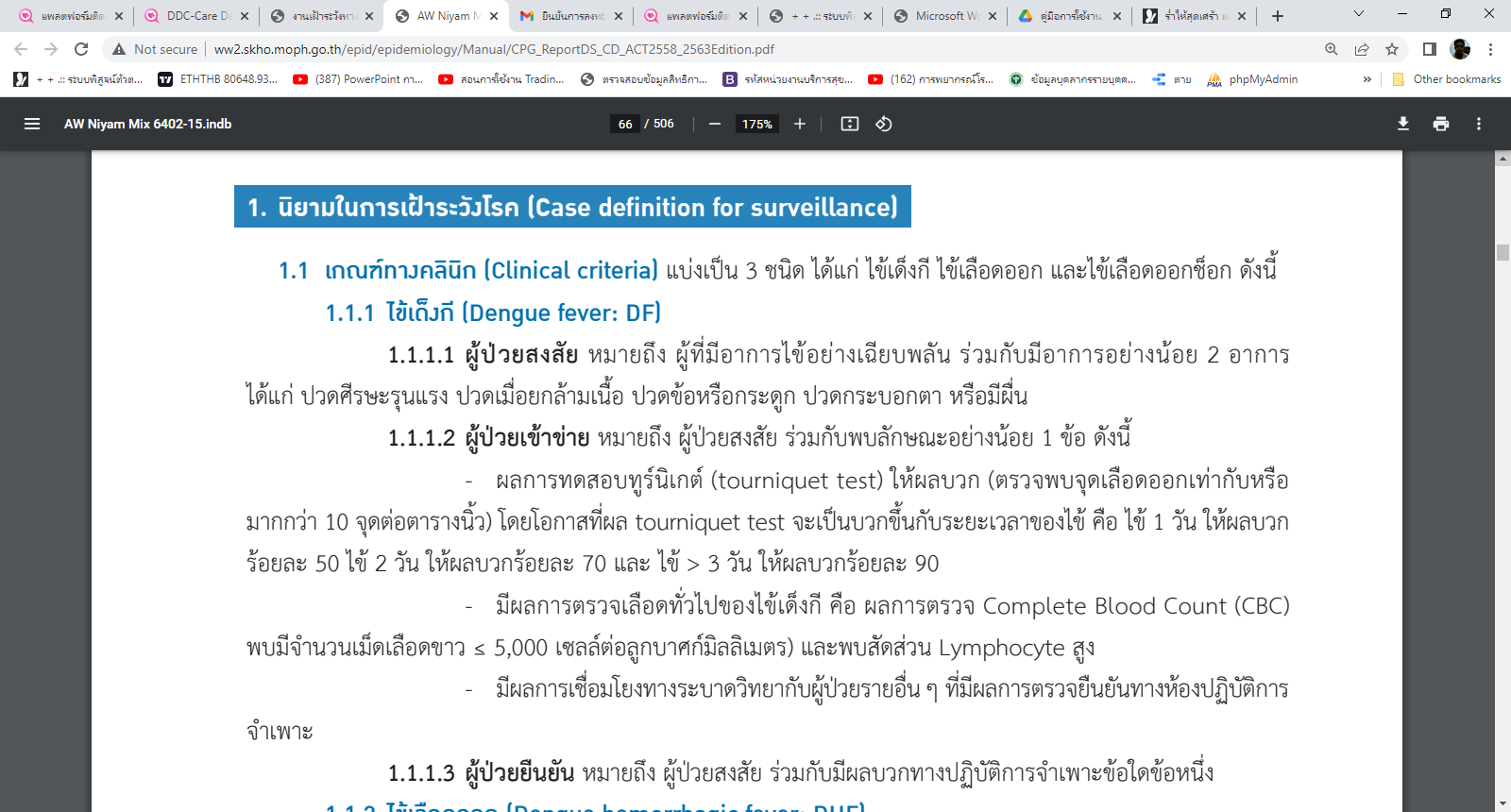 นิยามโรคไข้เลือดออก  ICD-10: A97.0, A97.1, A97.2, A97.9
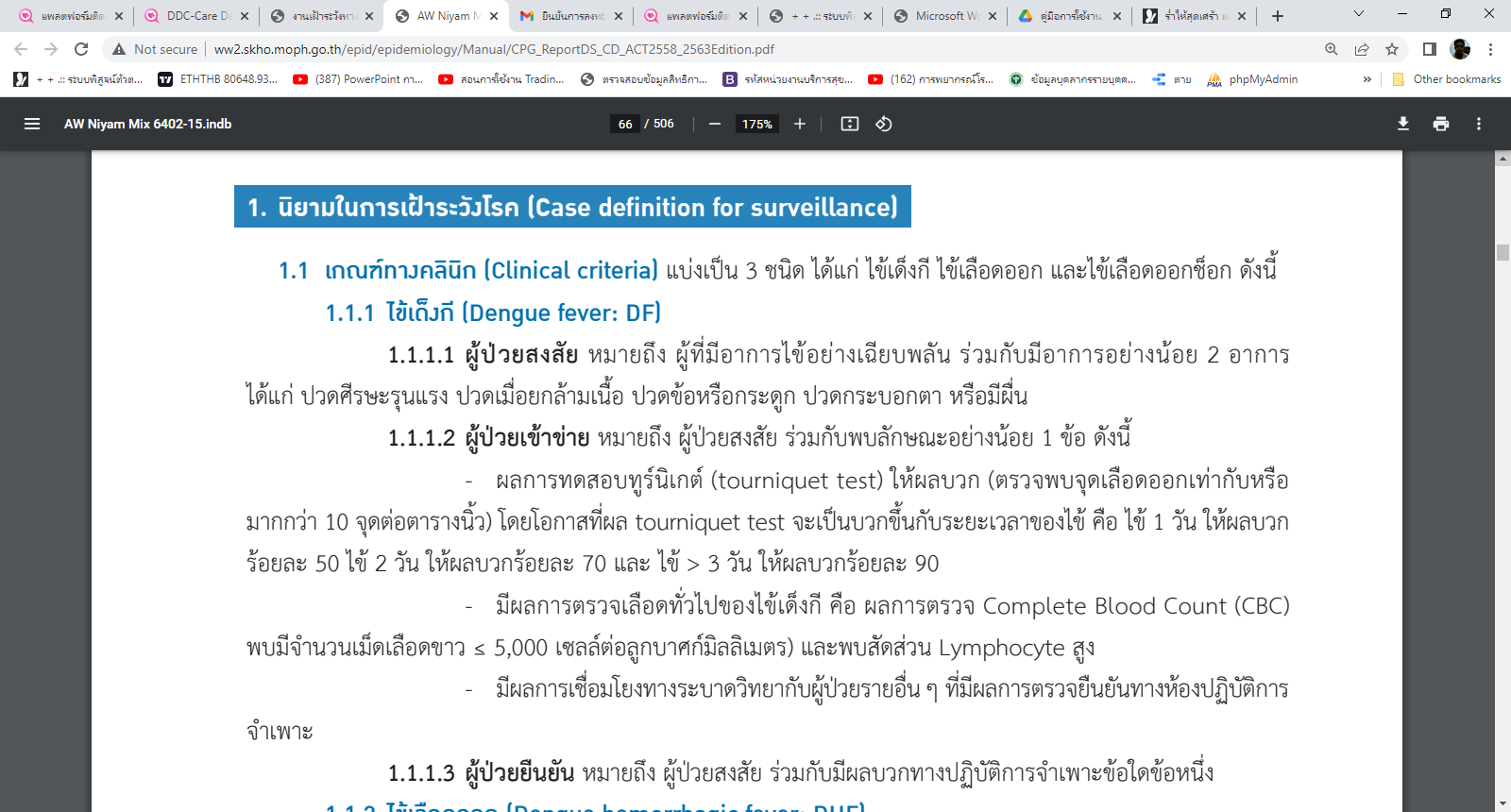 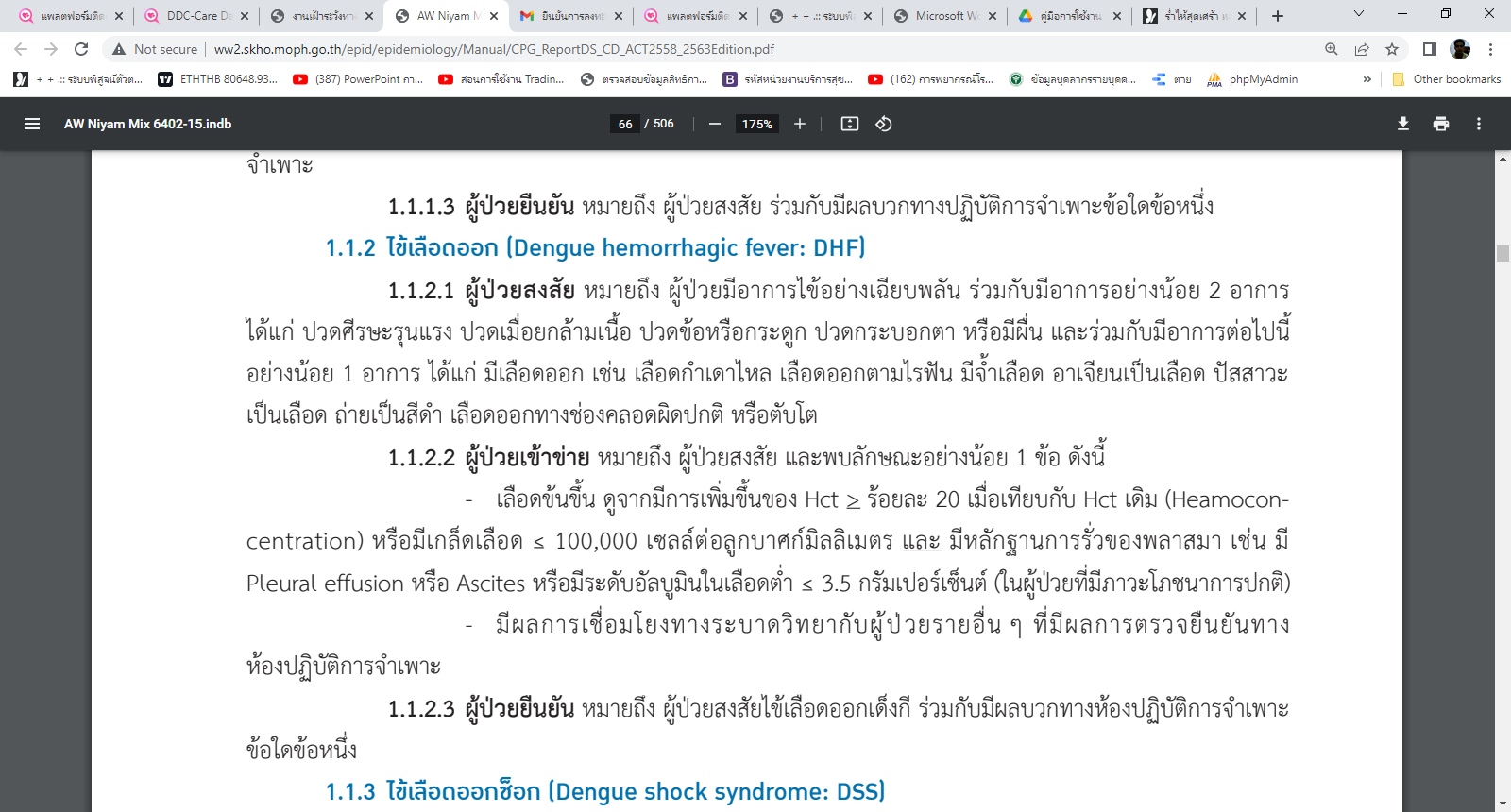 นิยามโรคไข้เลือดออก  ICD-10: A97.0, A97.1, A97.2, A97.9
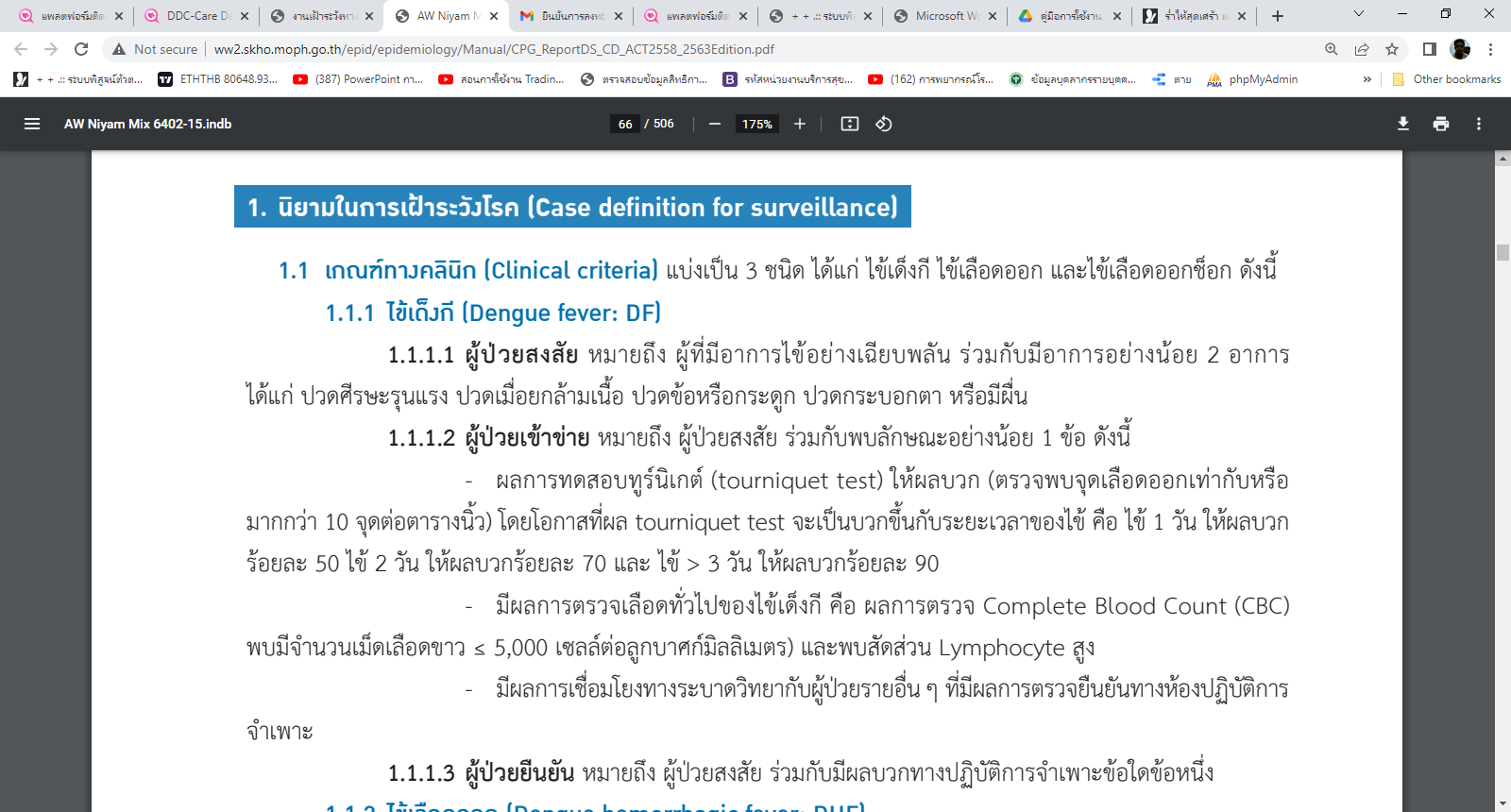 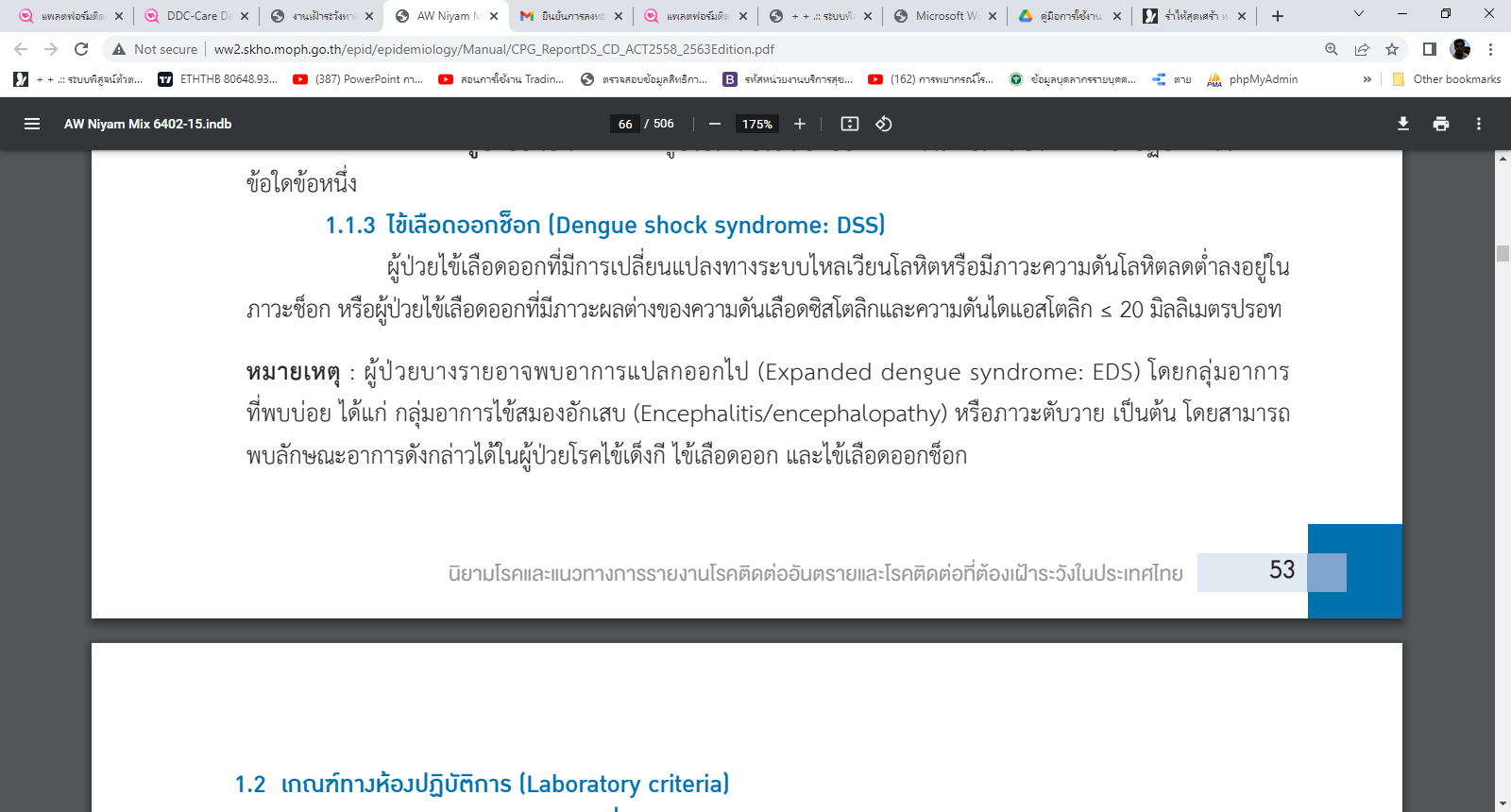 นิยามโรคไข้เลือดออก  ICD-10: A97.0, A97.1, A97.2, A97.9
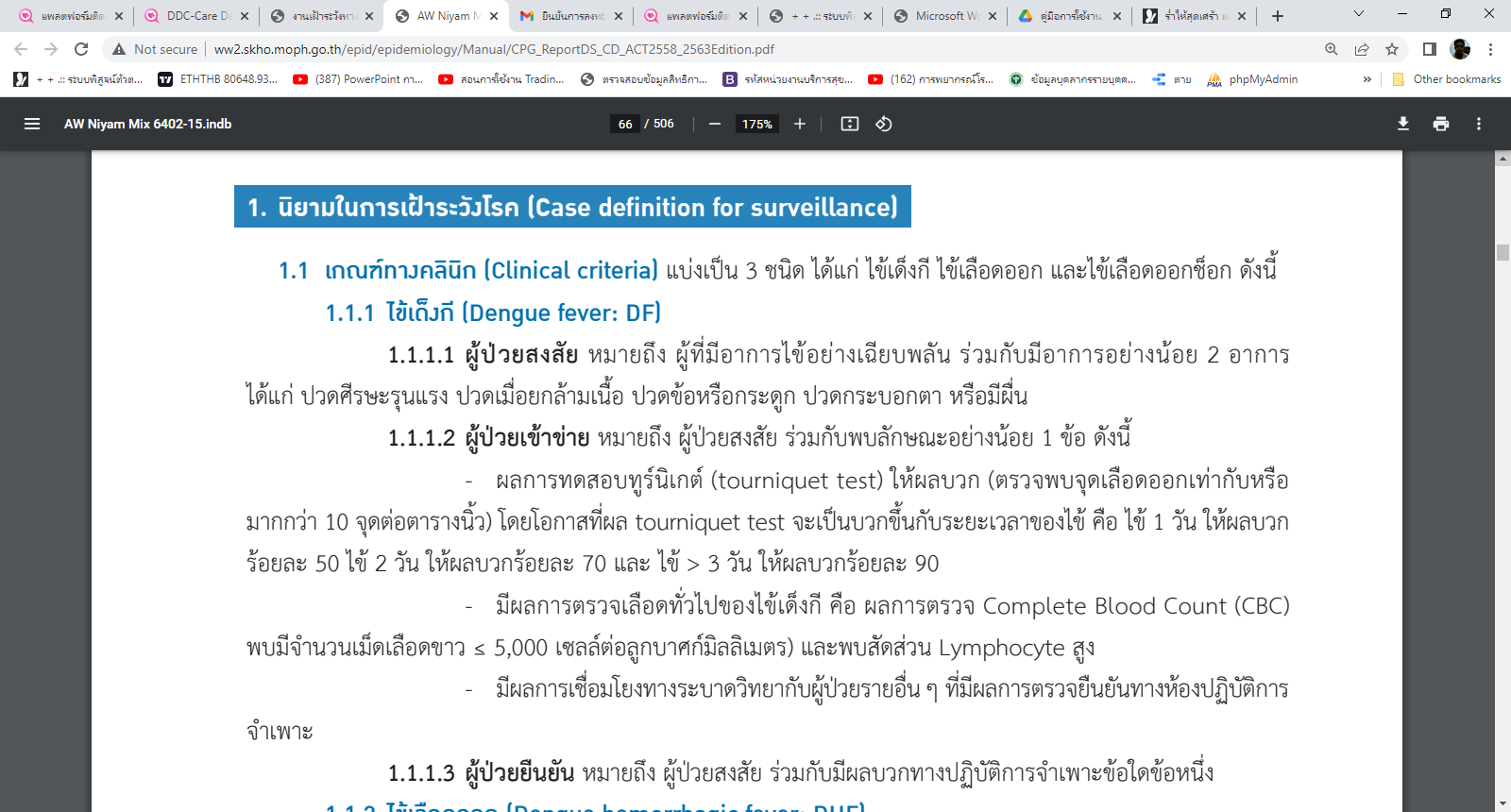 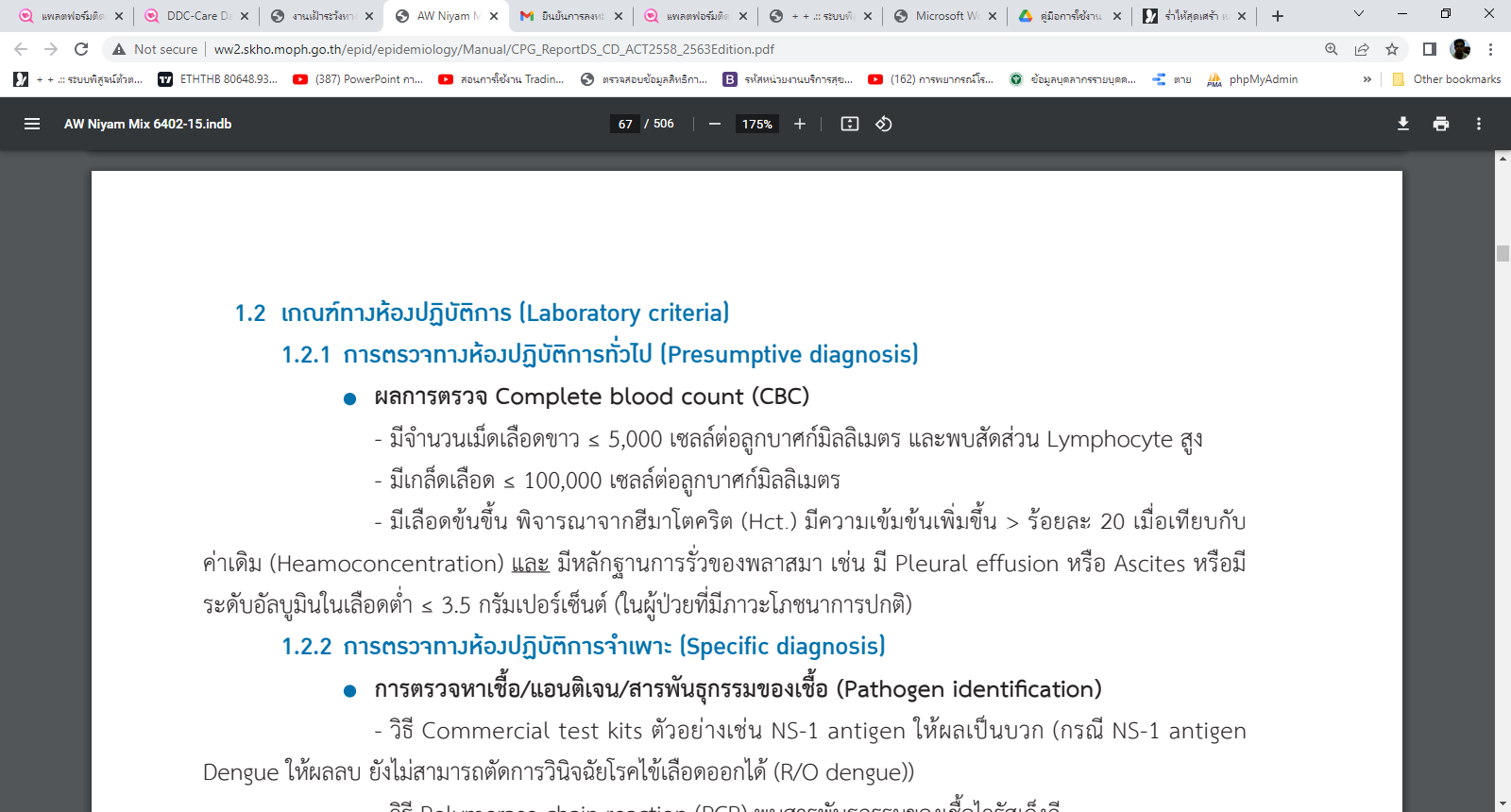 นิยามโรคไข้เลือดออก  ICD-10: A97.0, A97.1, A97.2, A97.9
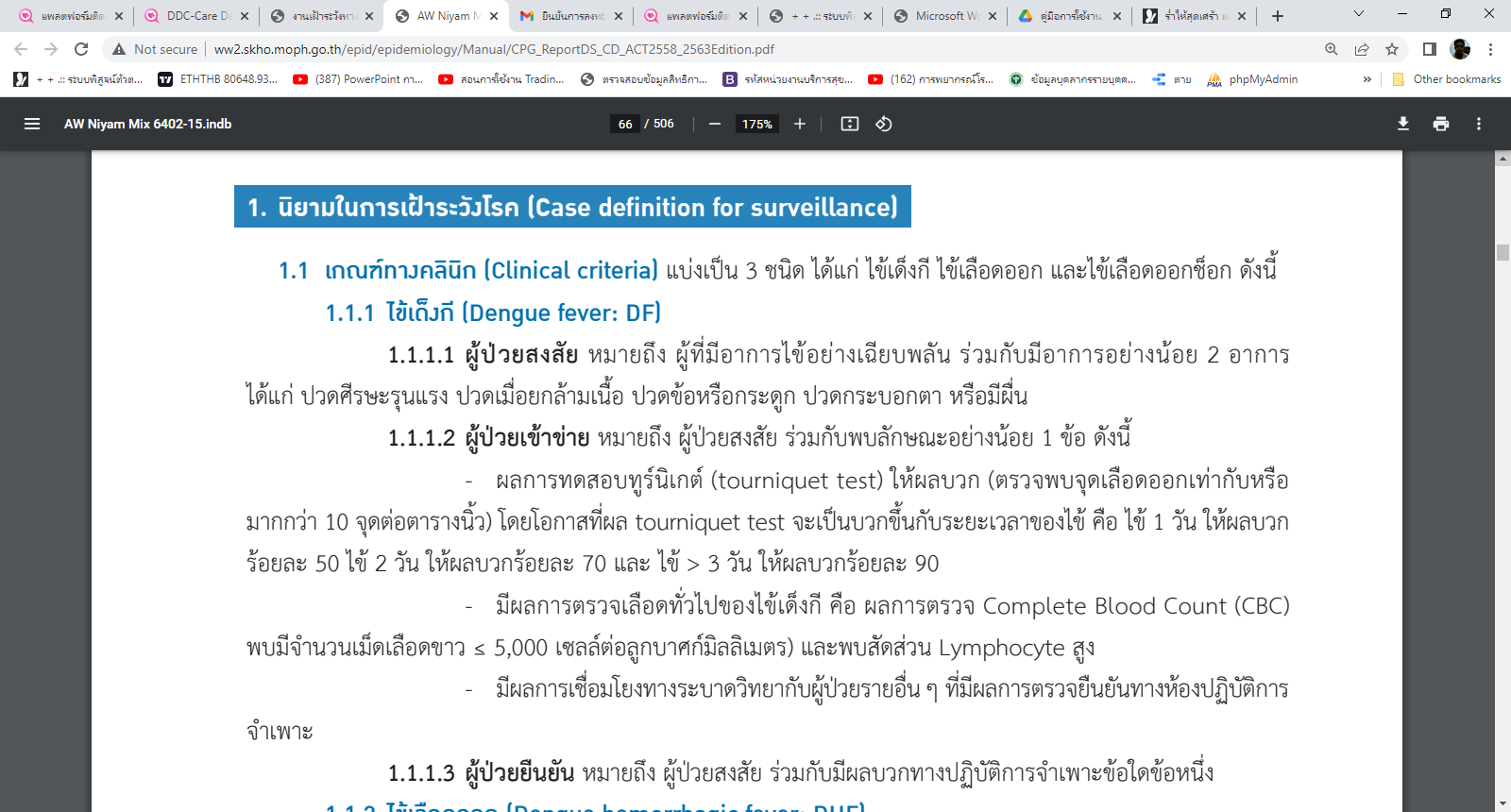 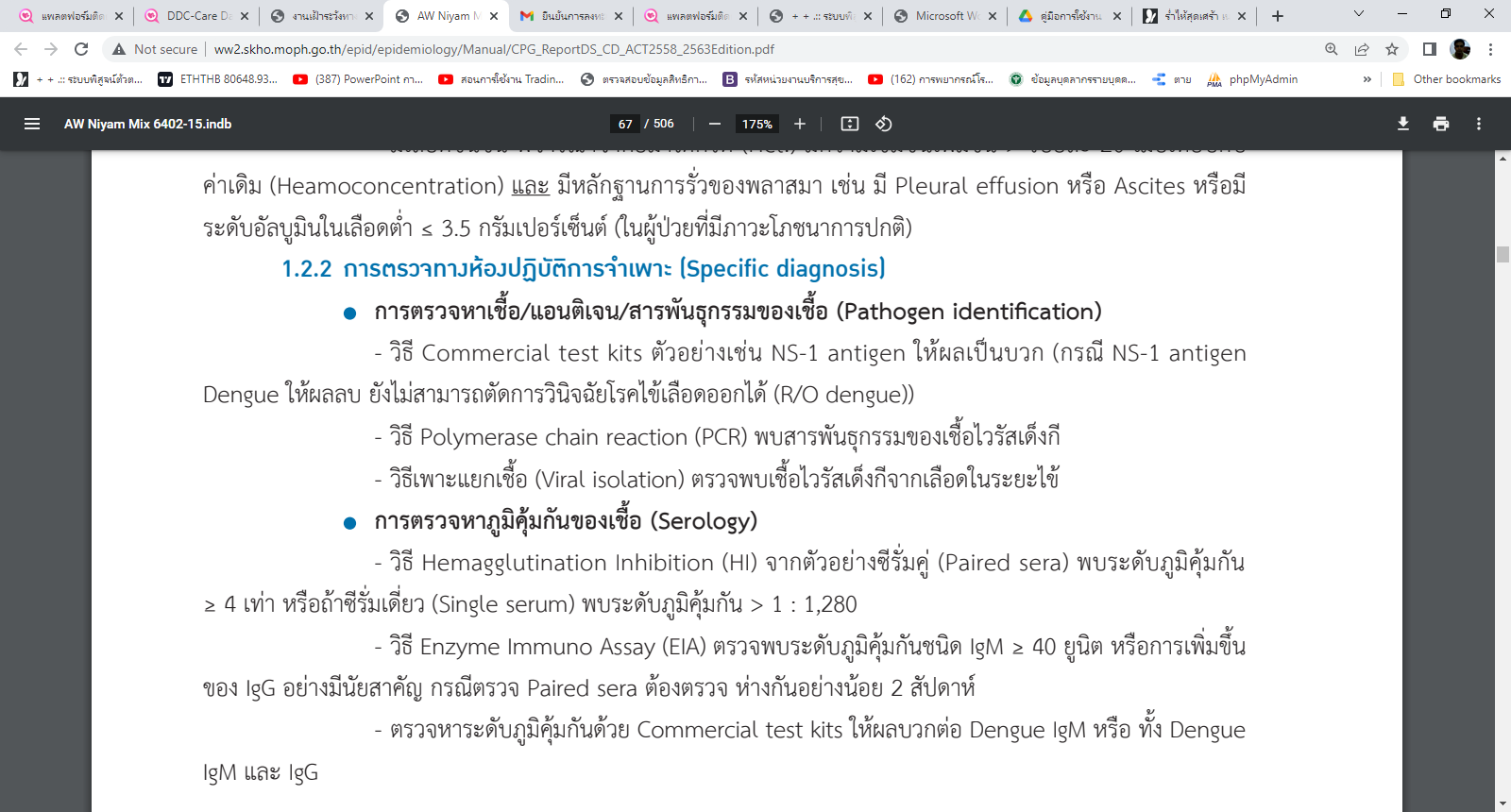 นิยามโรคไข้เลือดออก  ICD-10: A97.0, A97.1, A97.2, A97.9
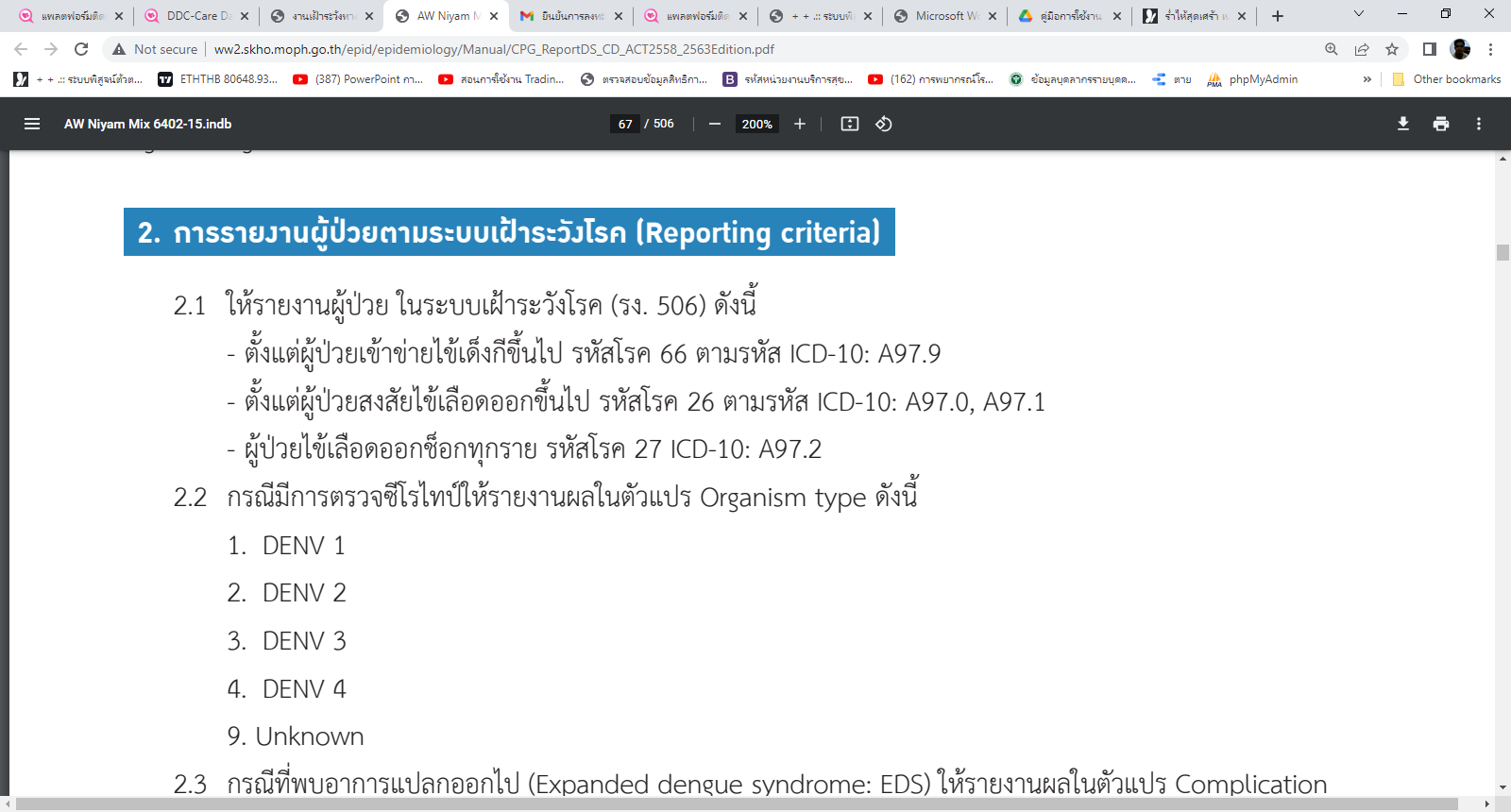 นิยามโรคไข้เลือดออก  ICD-10: A97.0, A97.1, A97.2, A97.9
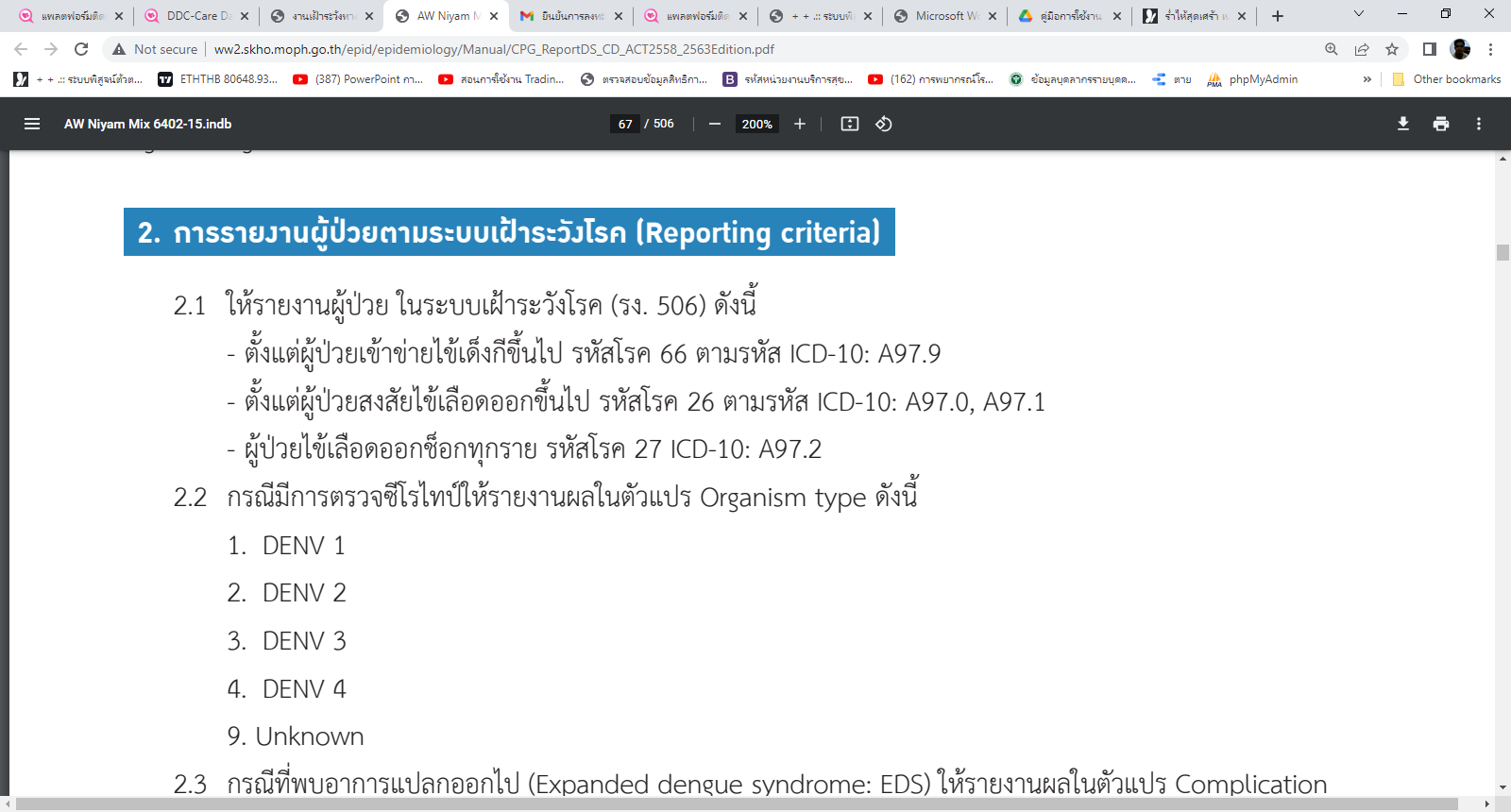 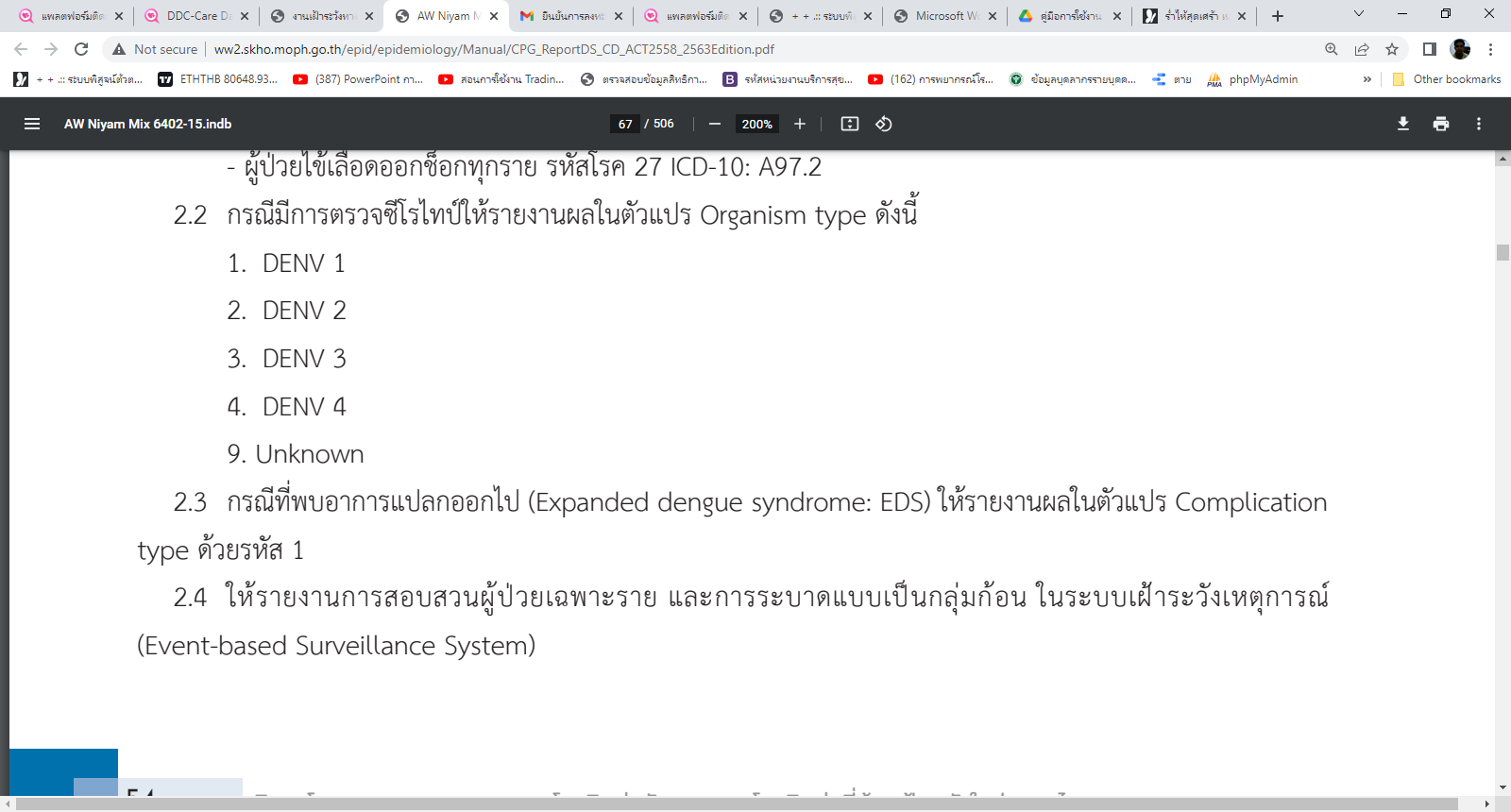 นิยามโรคไข้เลือดออก  ICD-10: A97.0, A97.1, A97.2, A97.9
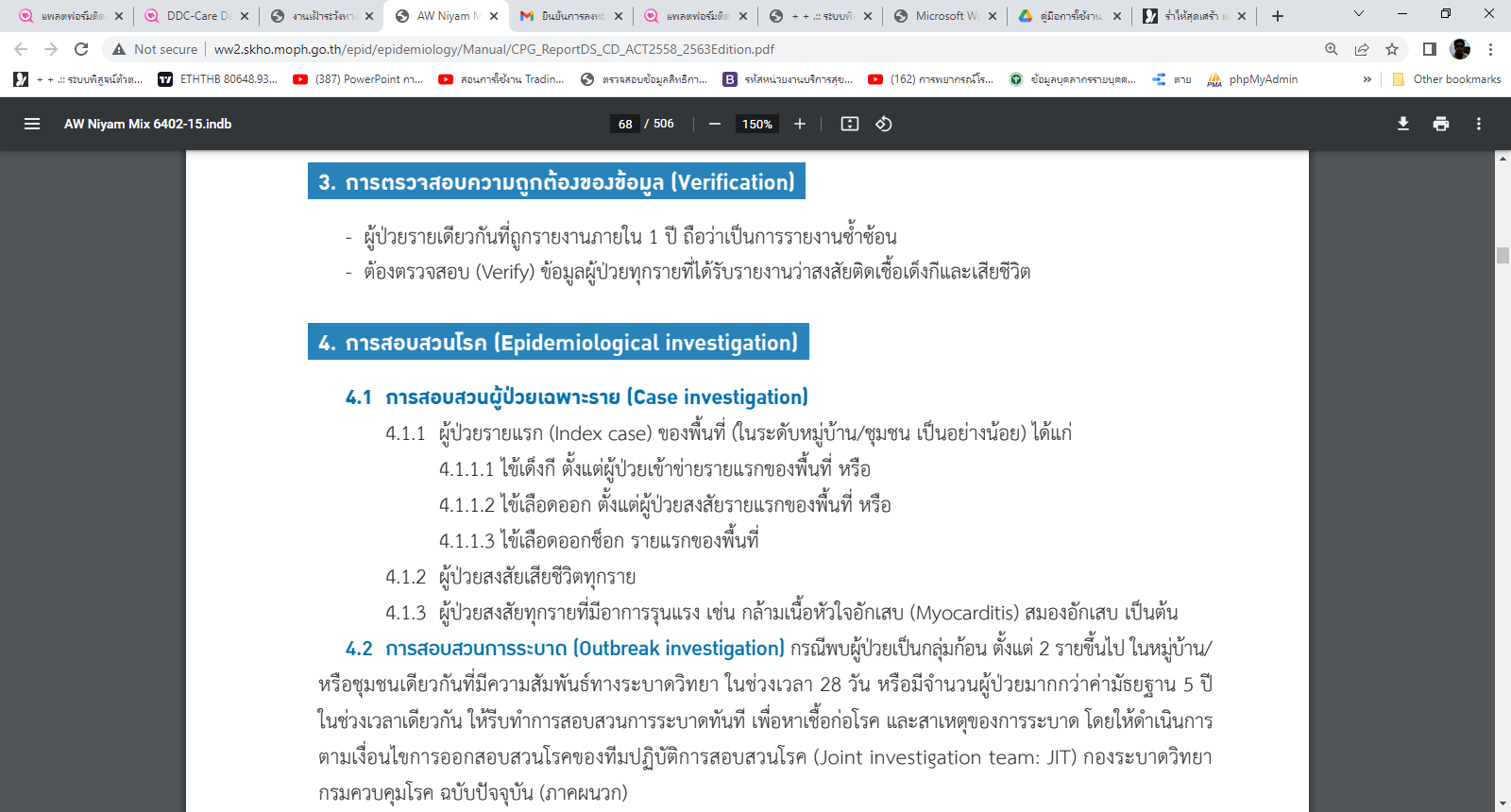 นิยามโรคไข้เลือดออก  ICD-10: A97.0, A97.1, A97.2, A97.9
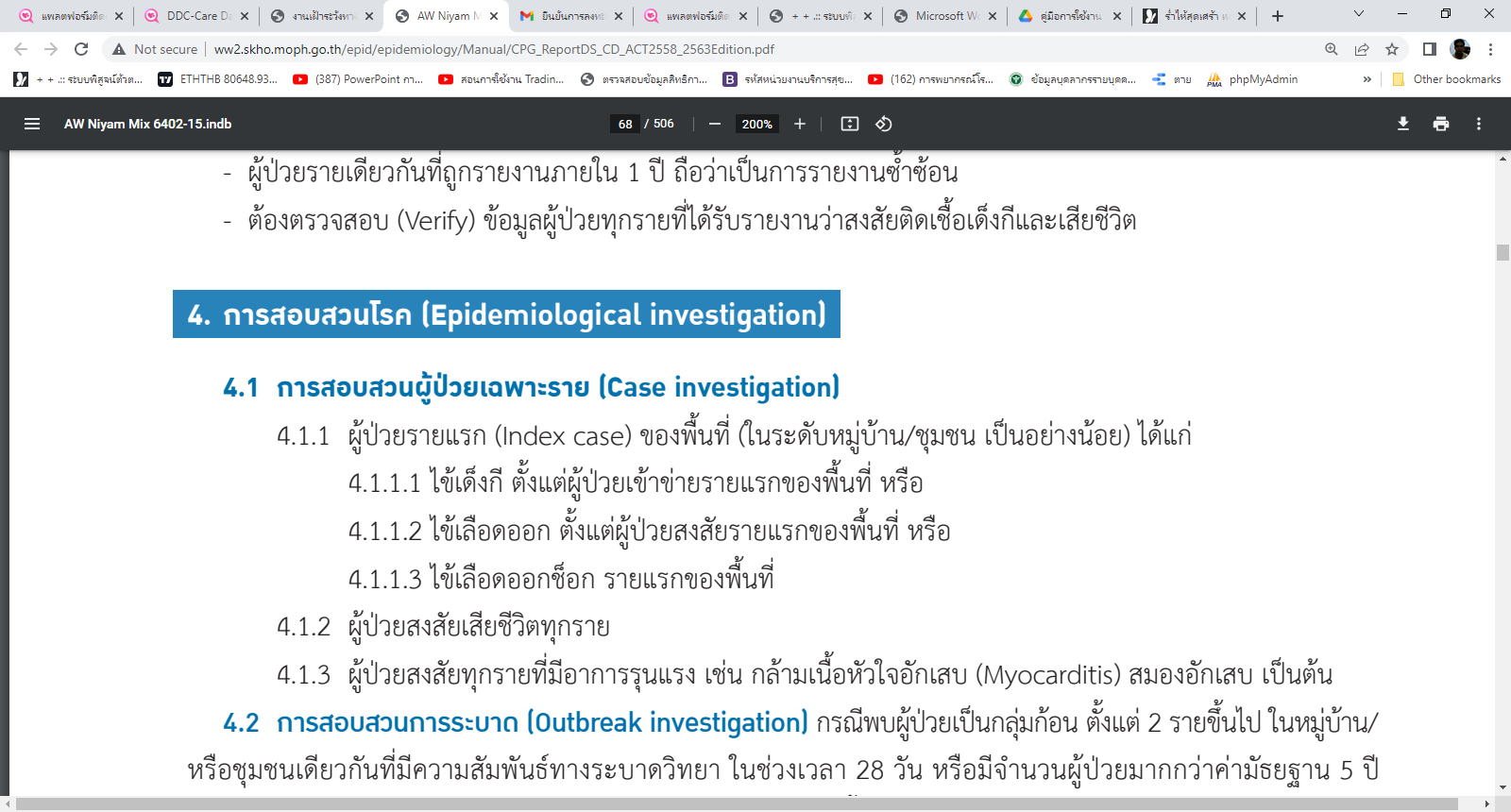 นิยามโรคไข้เลือดออก  ICD-10: A97.0, A97.1, A97.2, A97.9
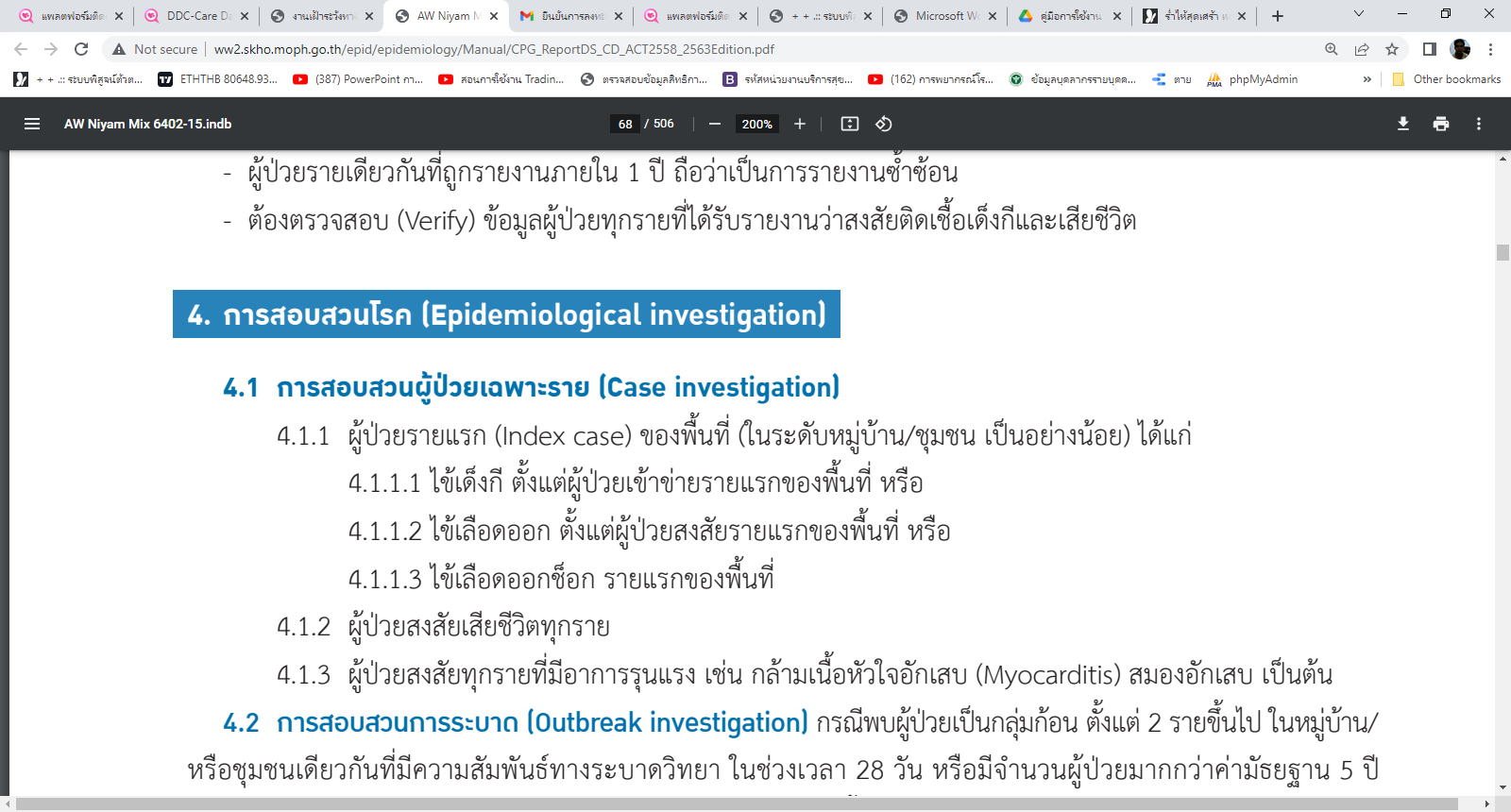 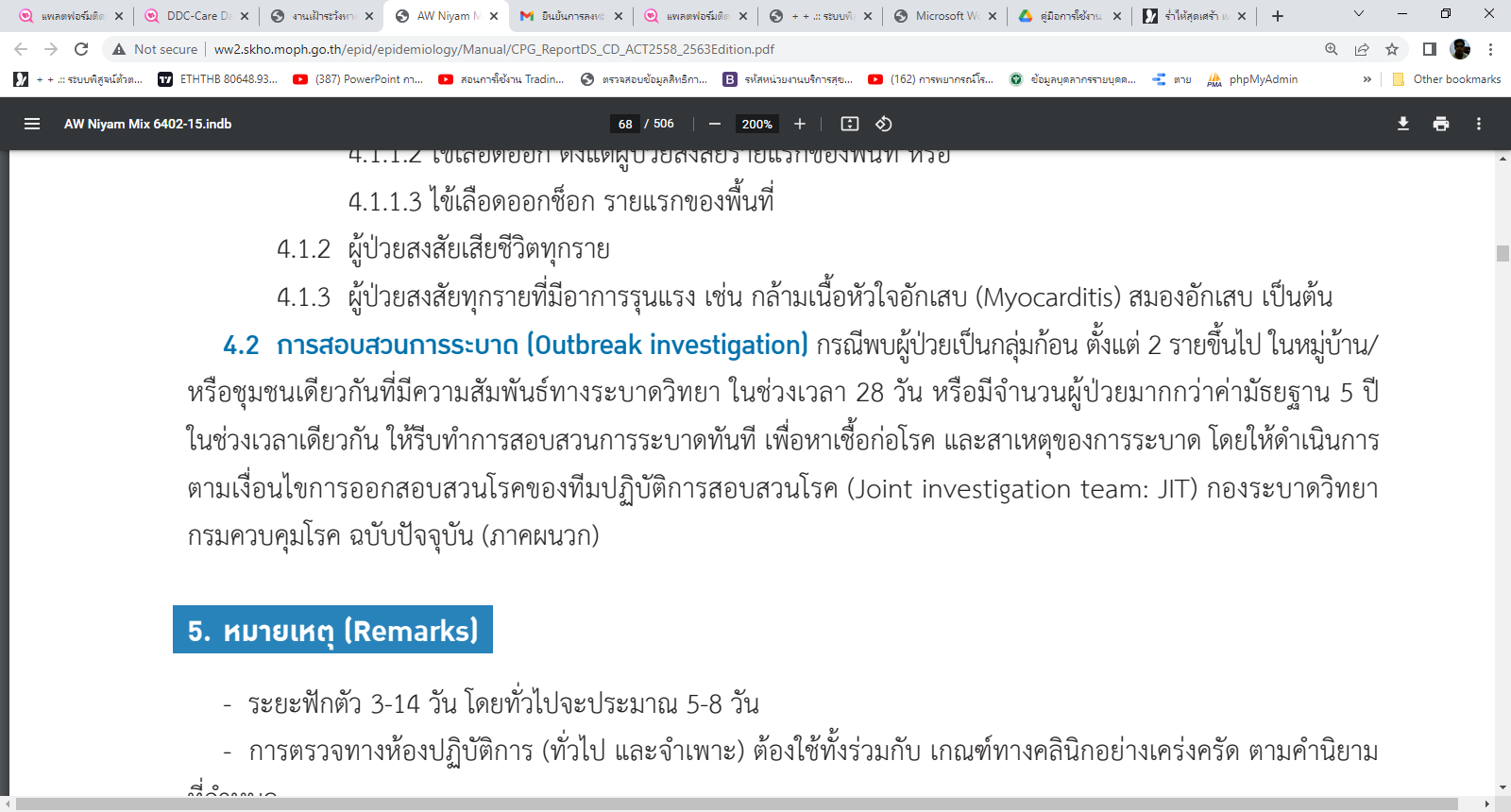 นิยามโรคเลปโตสไปโรสิส  ICD-10: A27.0, A27.8, A27.9
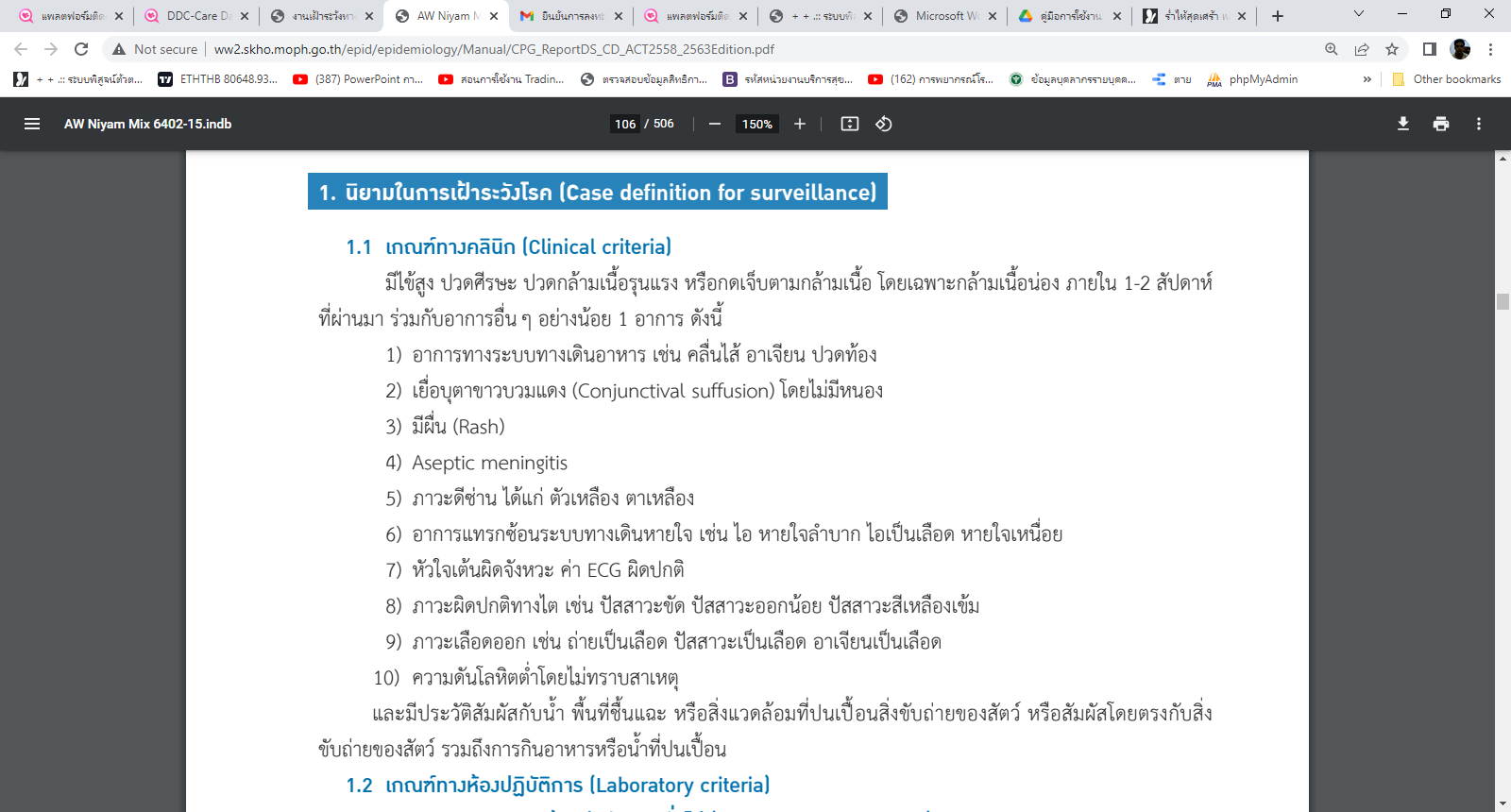 นิยามโรคเลปโตสไปโรสิส  ICD-10: A27.0, A27.8, A27.9
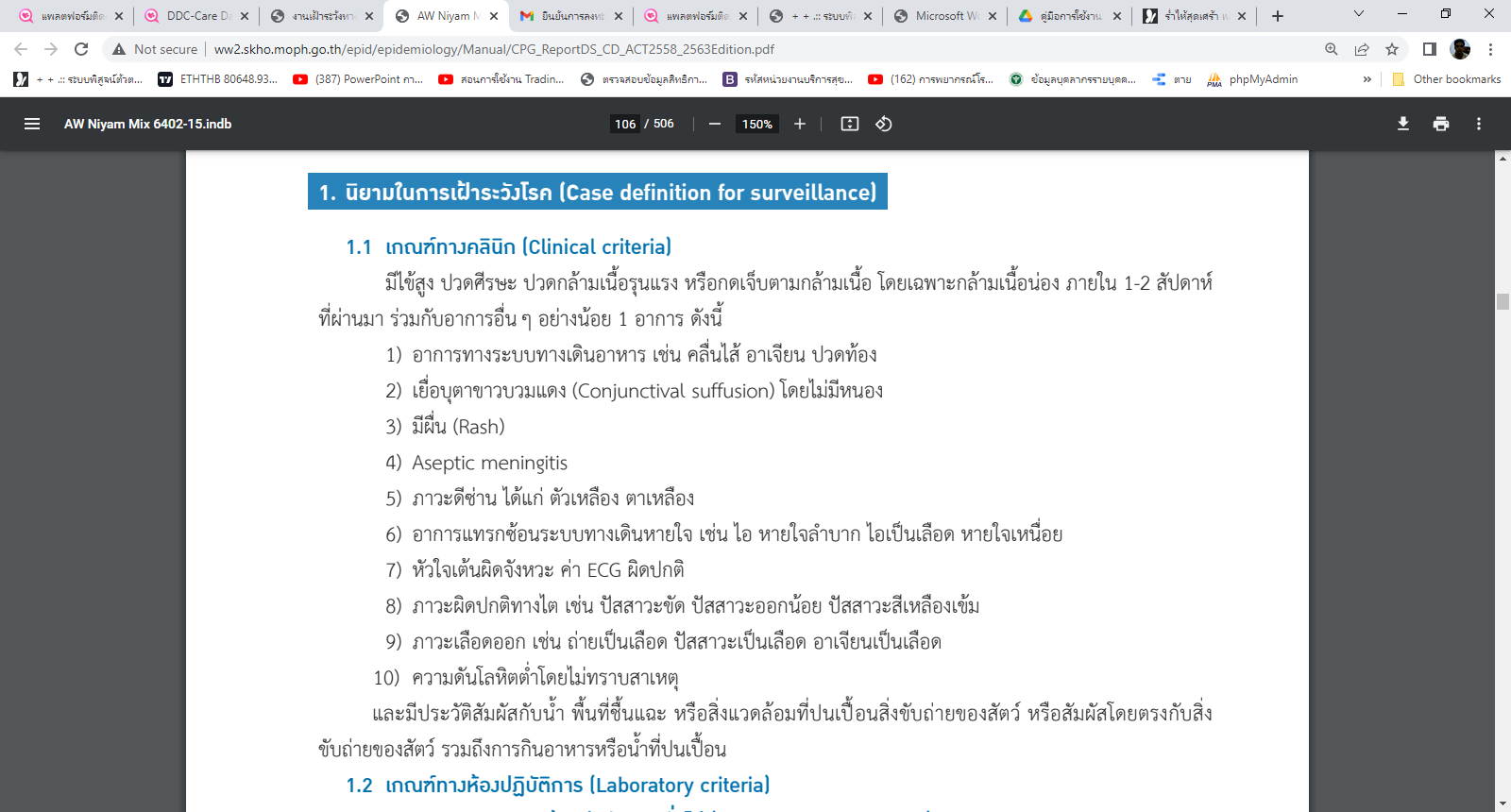 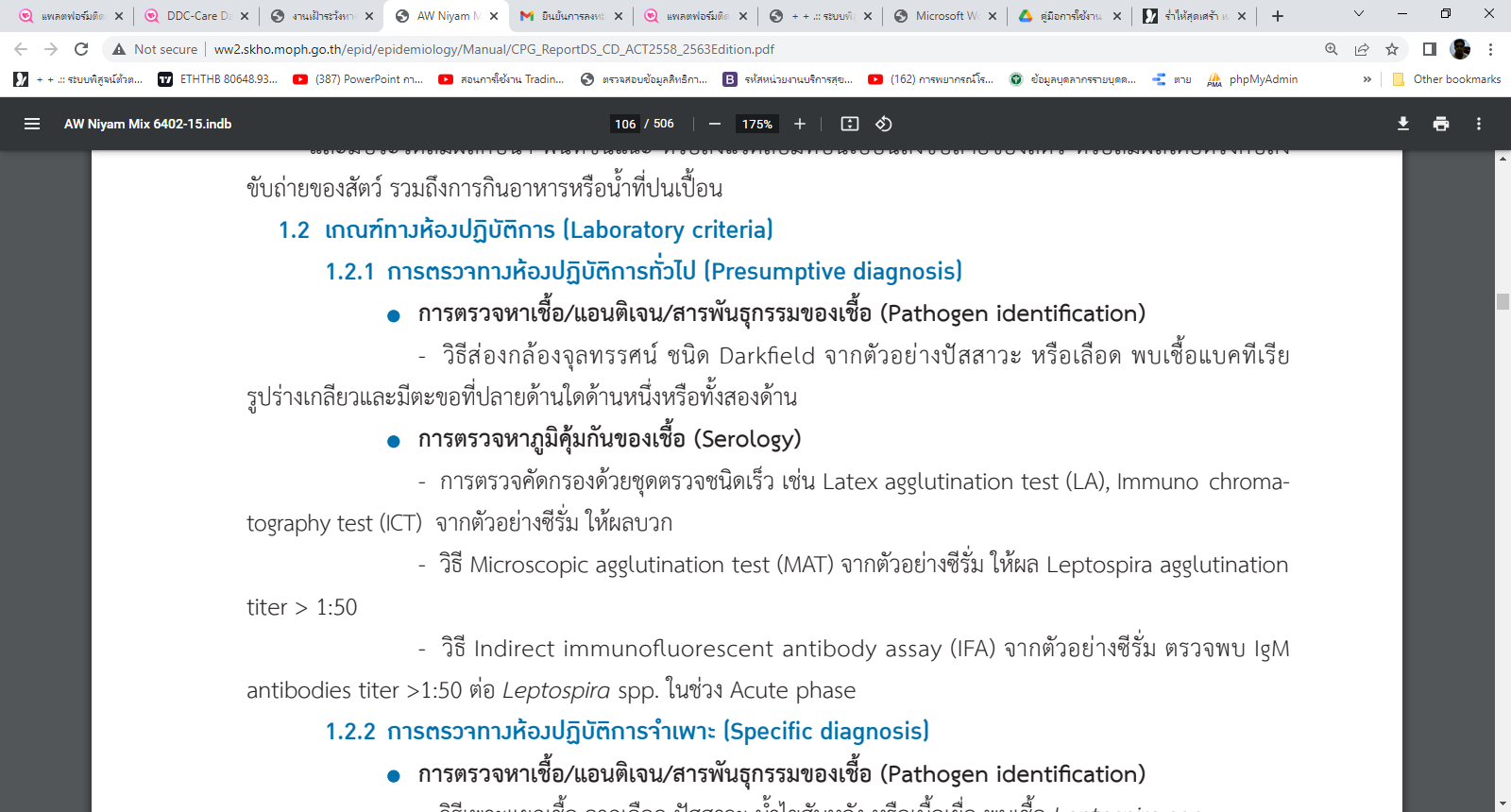 นิยามโรคเลปโตสไปโรสิส  ICD-10: A27.0, A27.8, A27.9
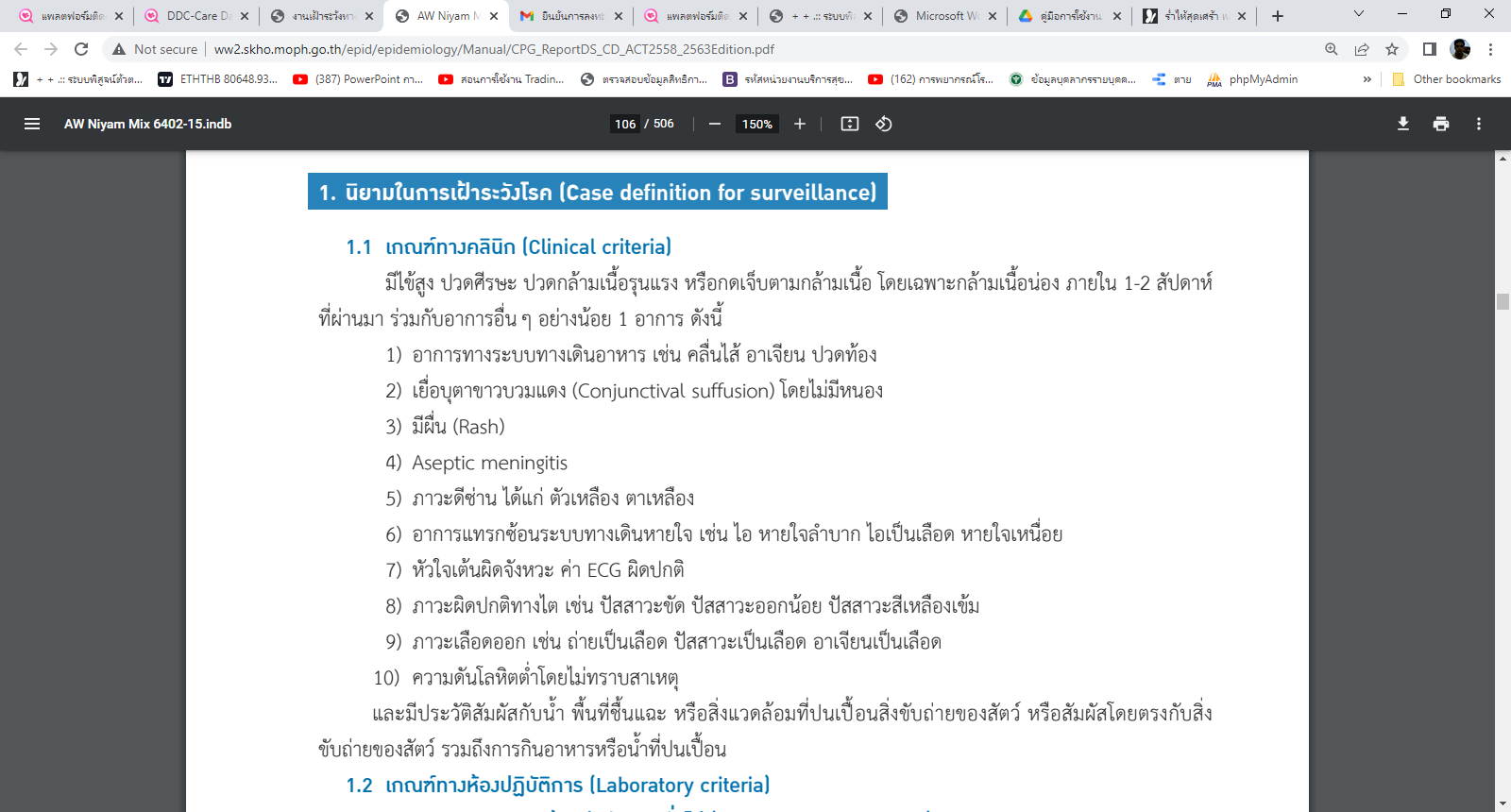 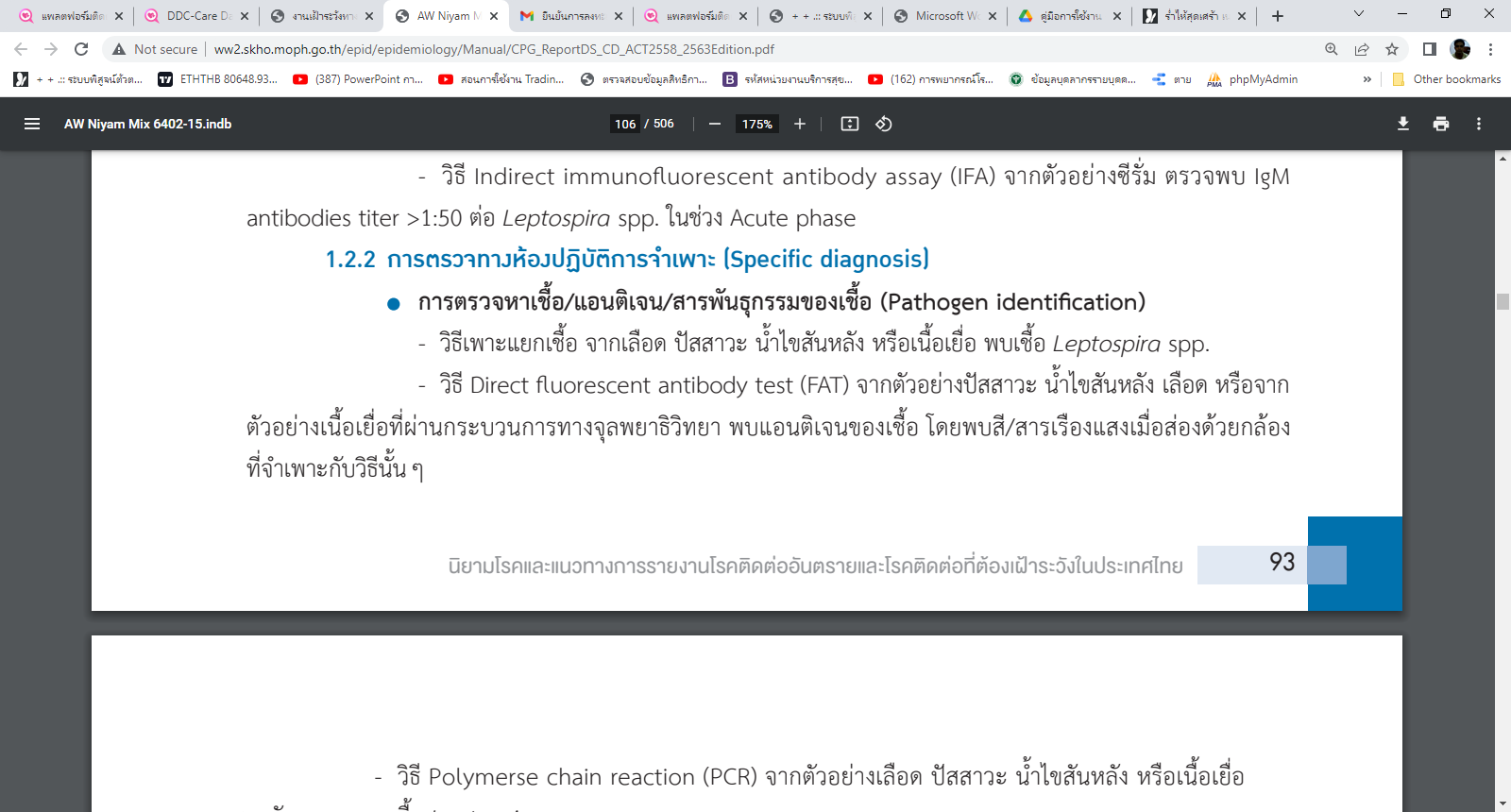 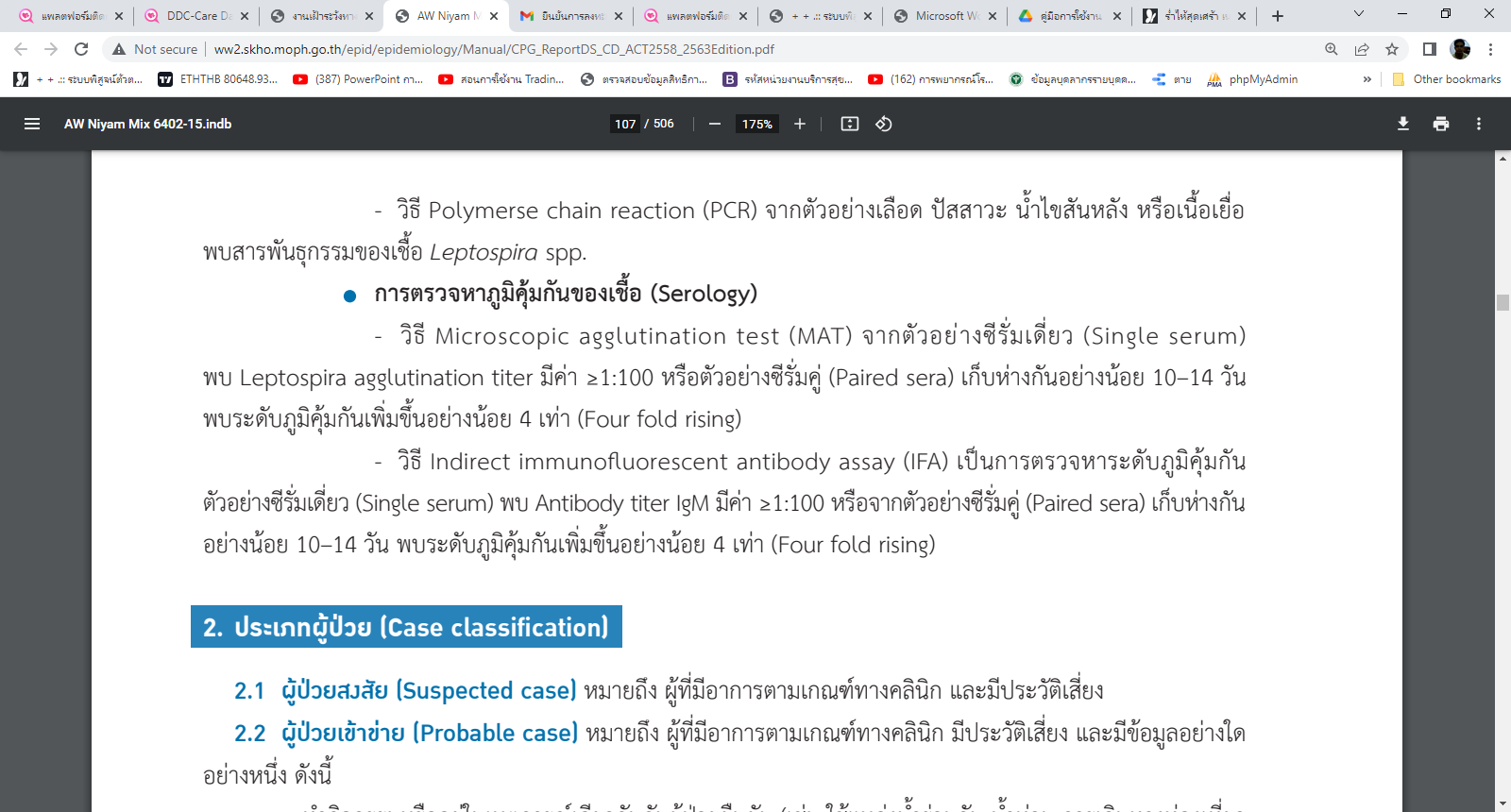 นิยามโรคเลปโตสไปโรสิส  ICD-10: A27.0, A27.8, A27.9
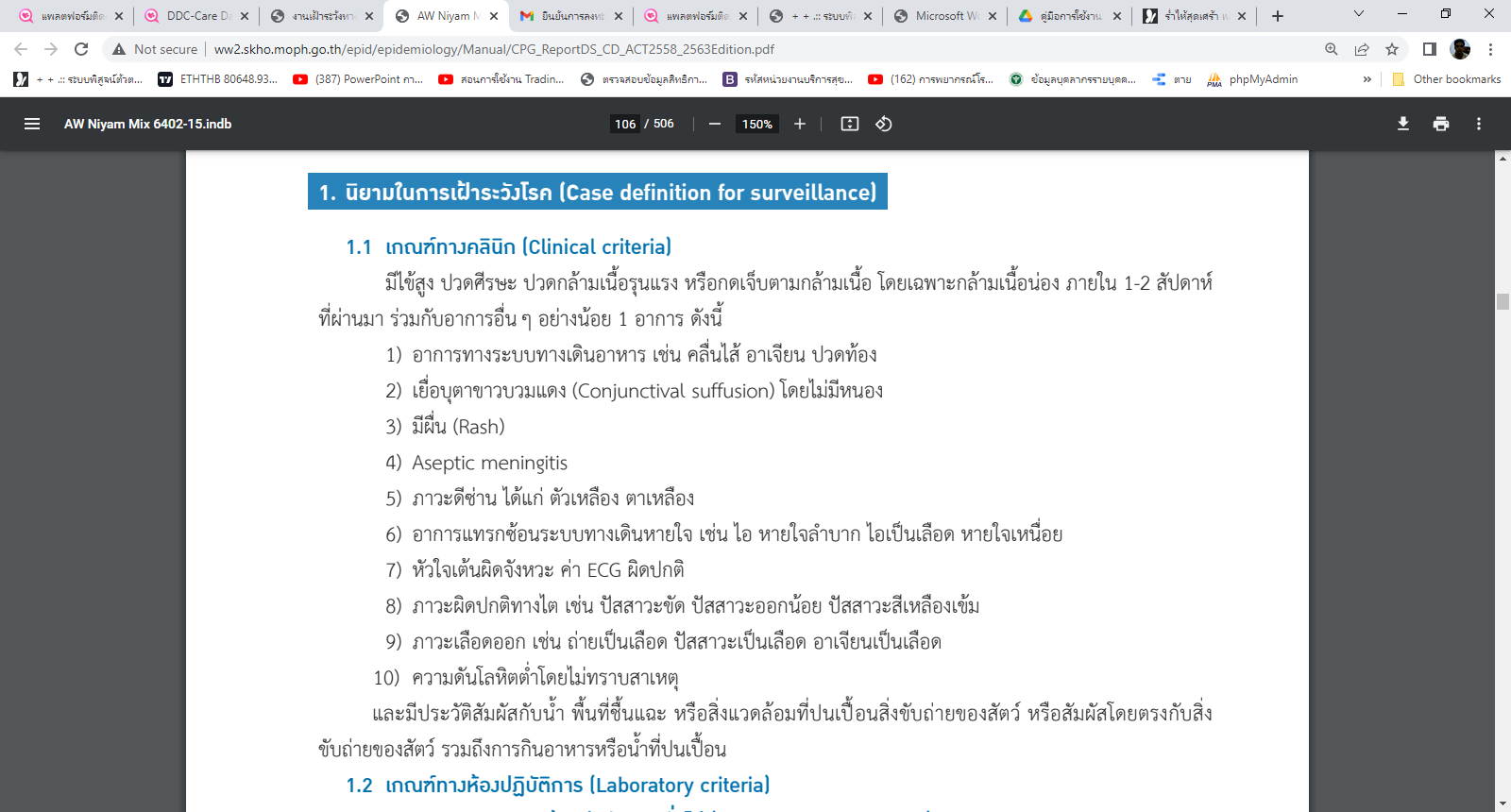 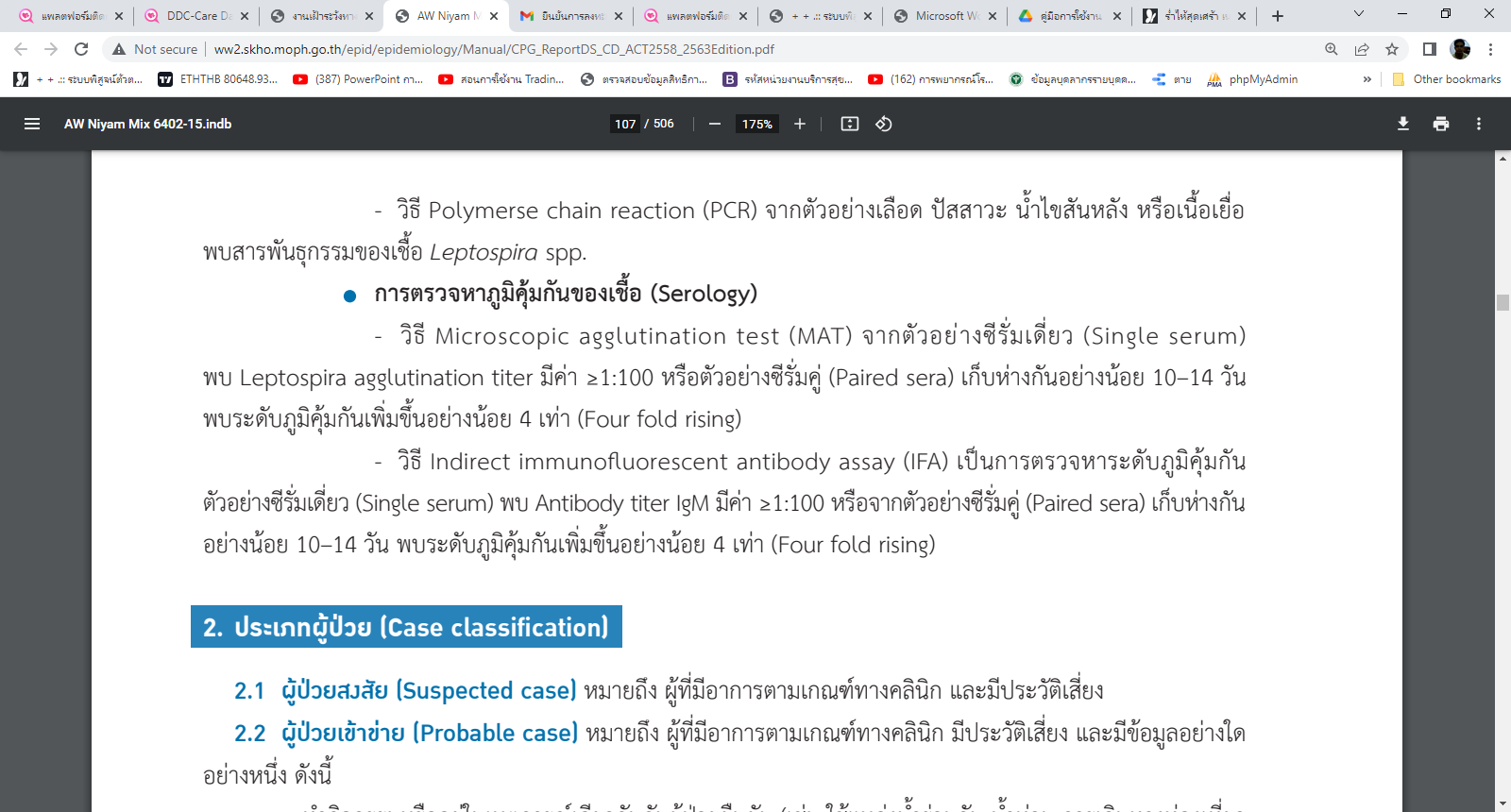 นิยามโรคเลปโตสไปโรสิส  ICD-10: A27.0, A27.8, A27.9
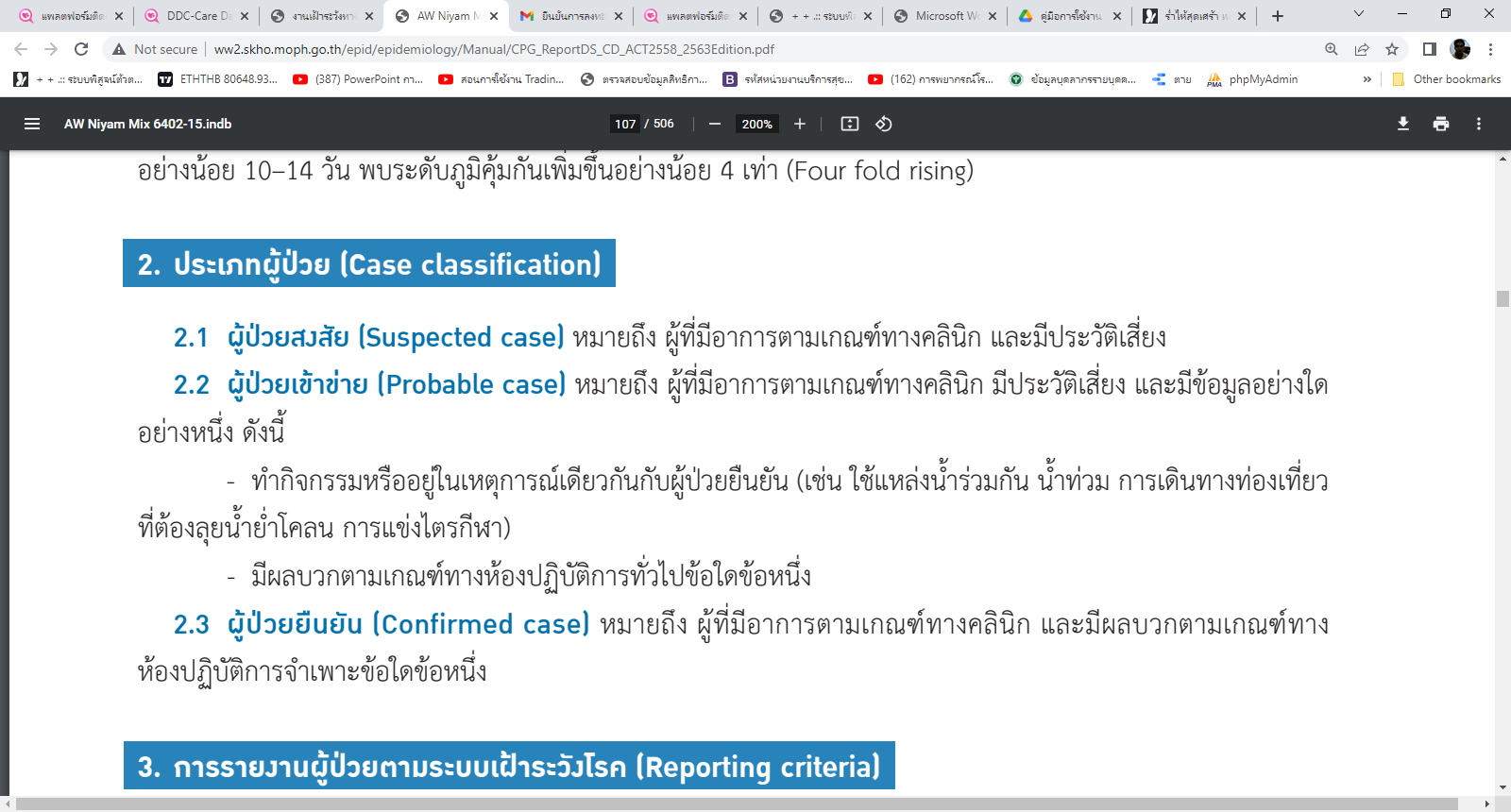 นิยามโรคเลปโตสไปโรสิส  ICD-10: A27.0, A27.8, A27.9
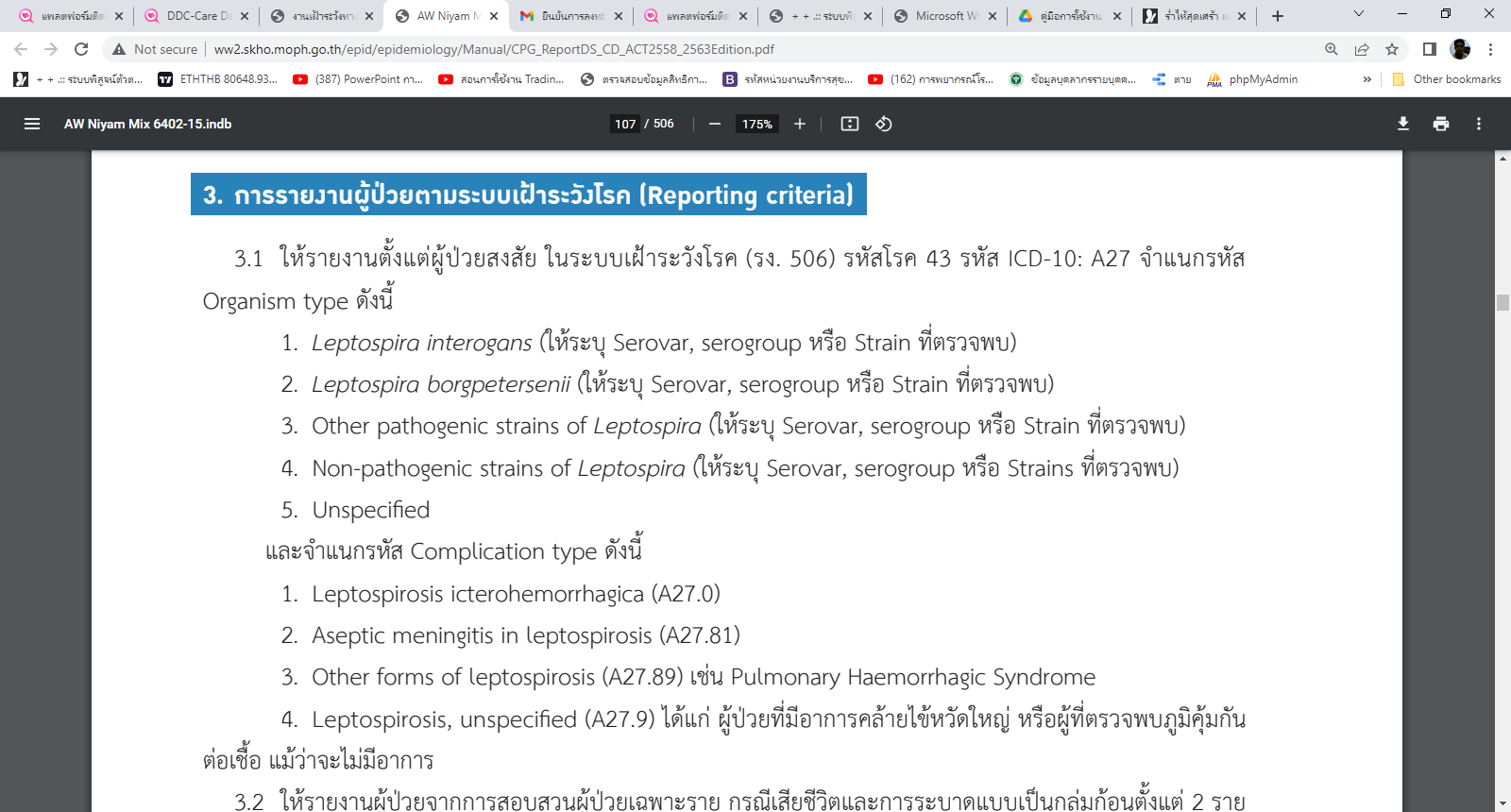 นิยามโรคเลปโตสไปโรสิส  ICD-10: A27.0, A27.8, A27.9
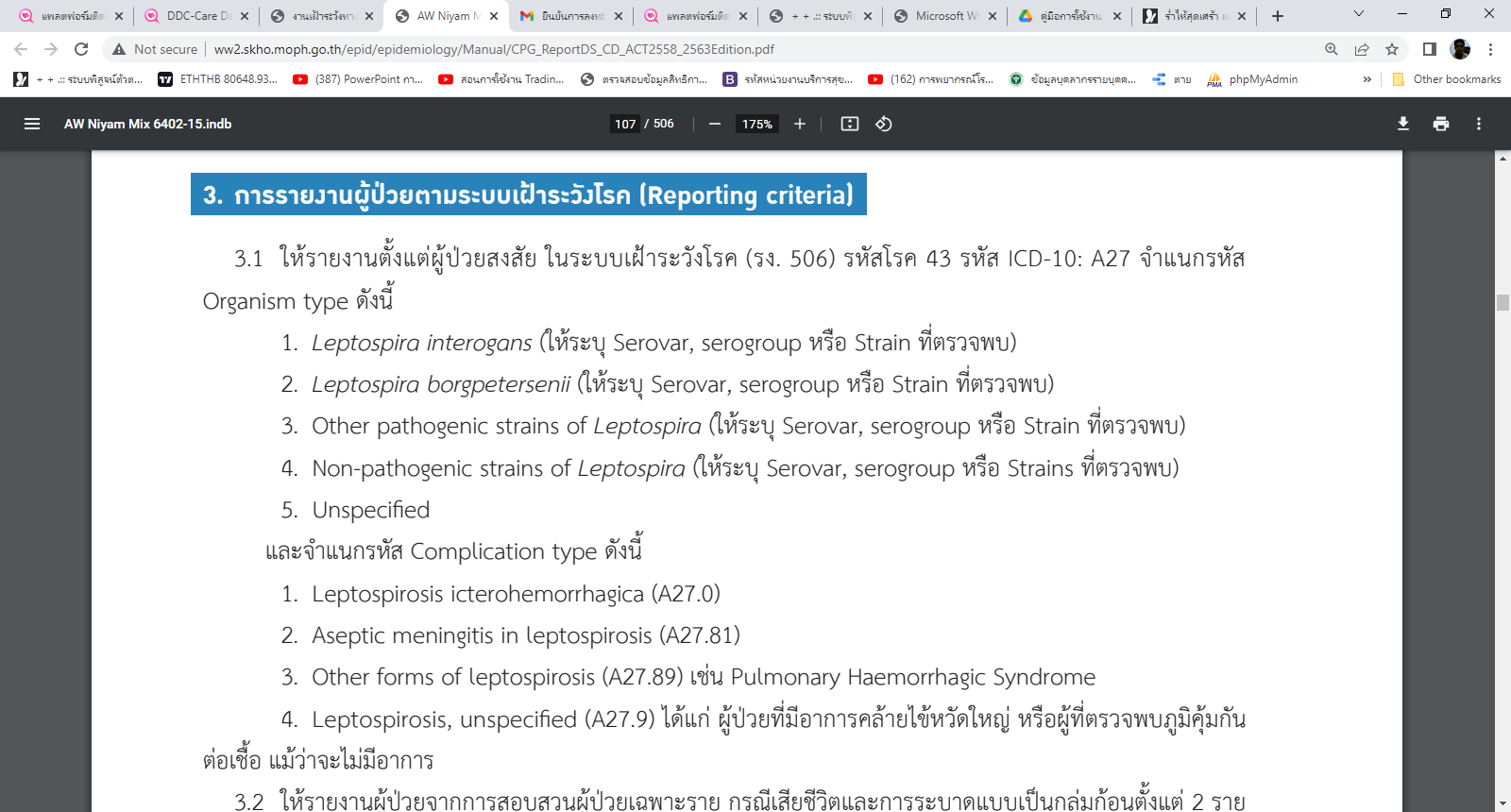 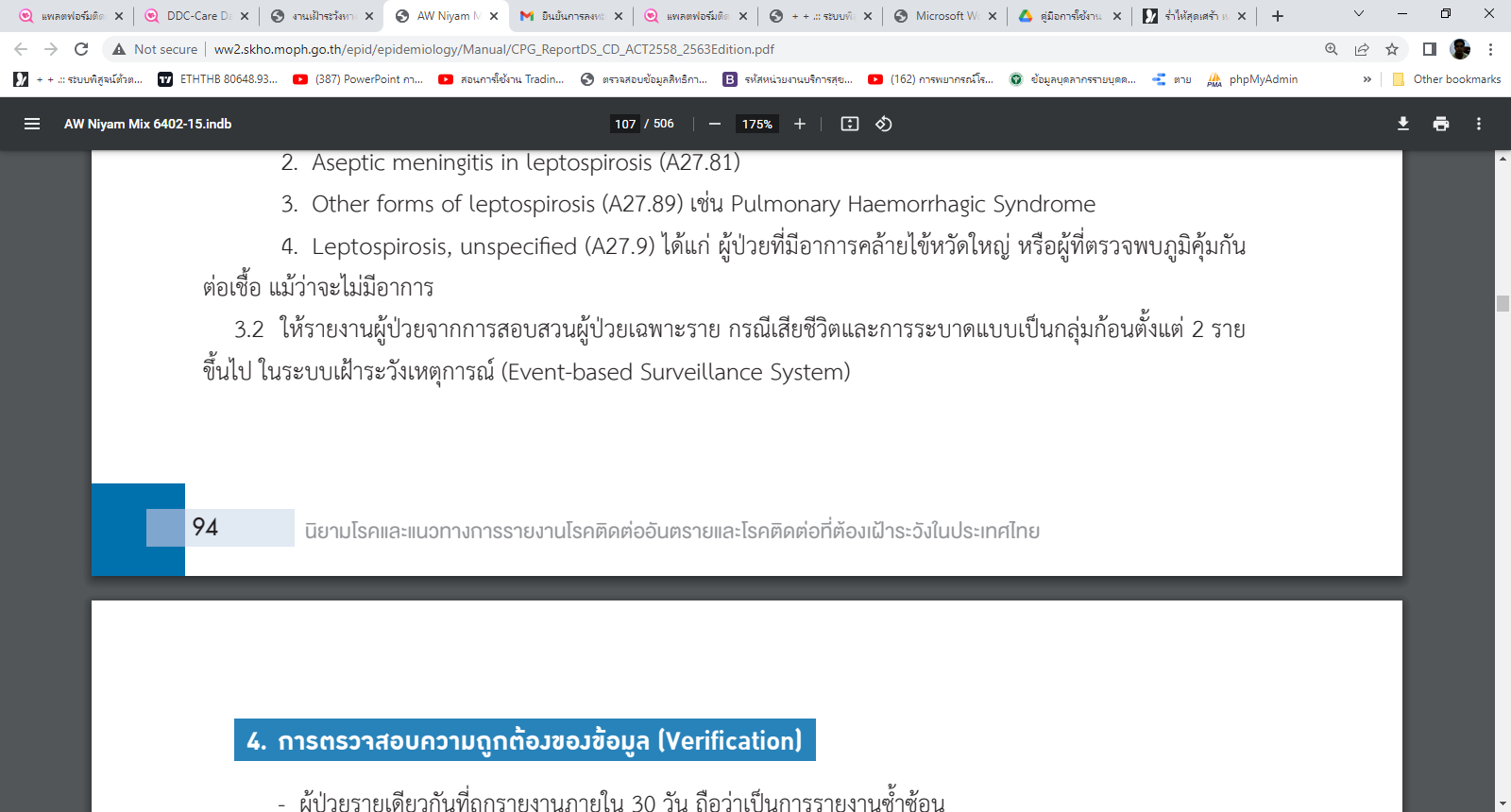 นิยามโรคเลปโตสไปโรสิส  ICD-10: A27.0, A27.8, A27.9
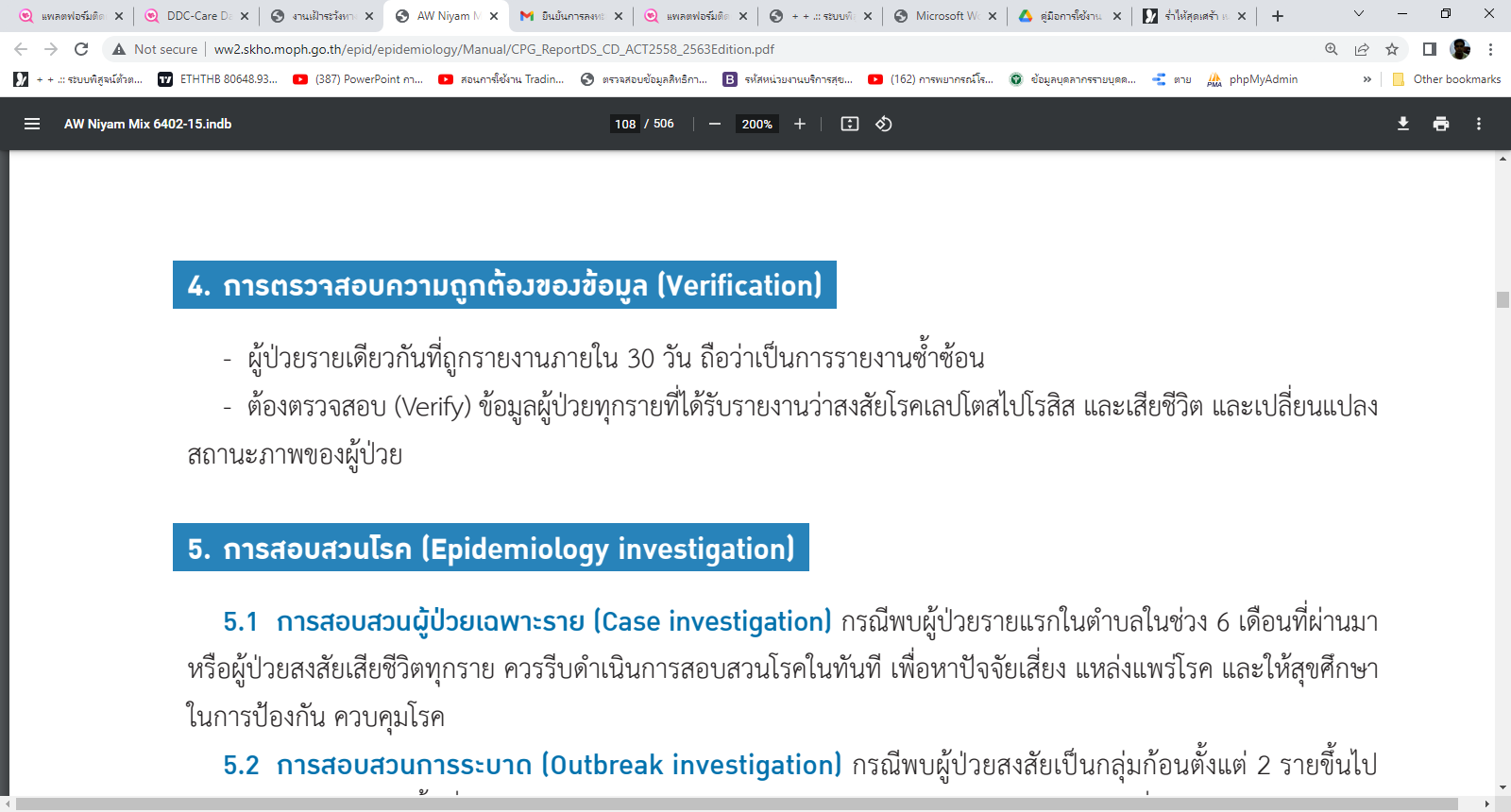 นิยามโรคเลปโตสไปโรสิส  ICD-10: A27.0, A27.8, A27.9
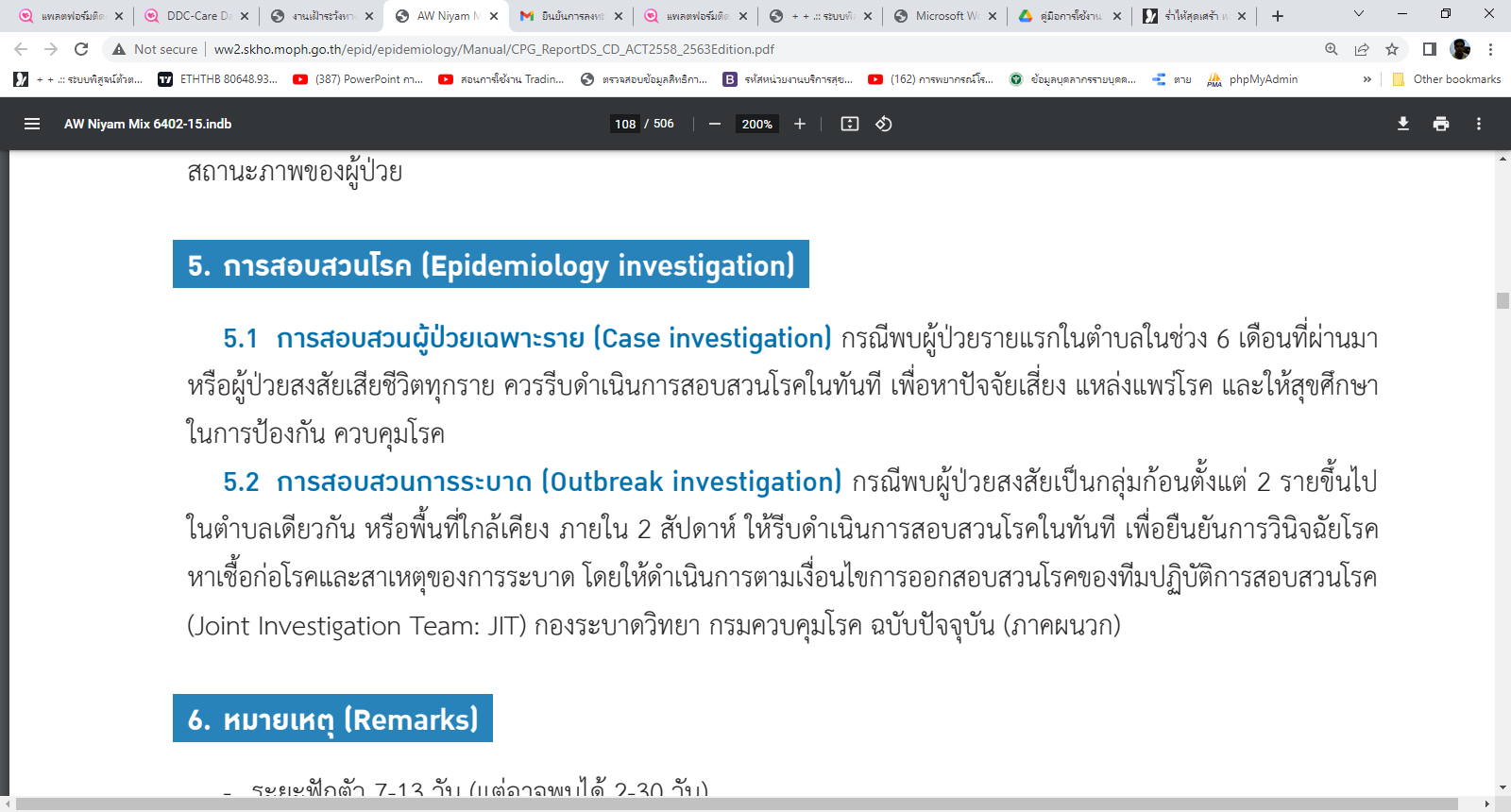 นิยามโรคเลปโตสไปโรสิส  ICD-10: A27.0, A27.8, A27.9
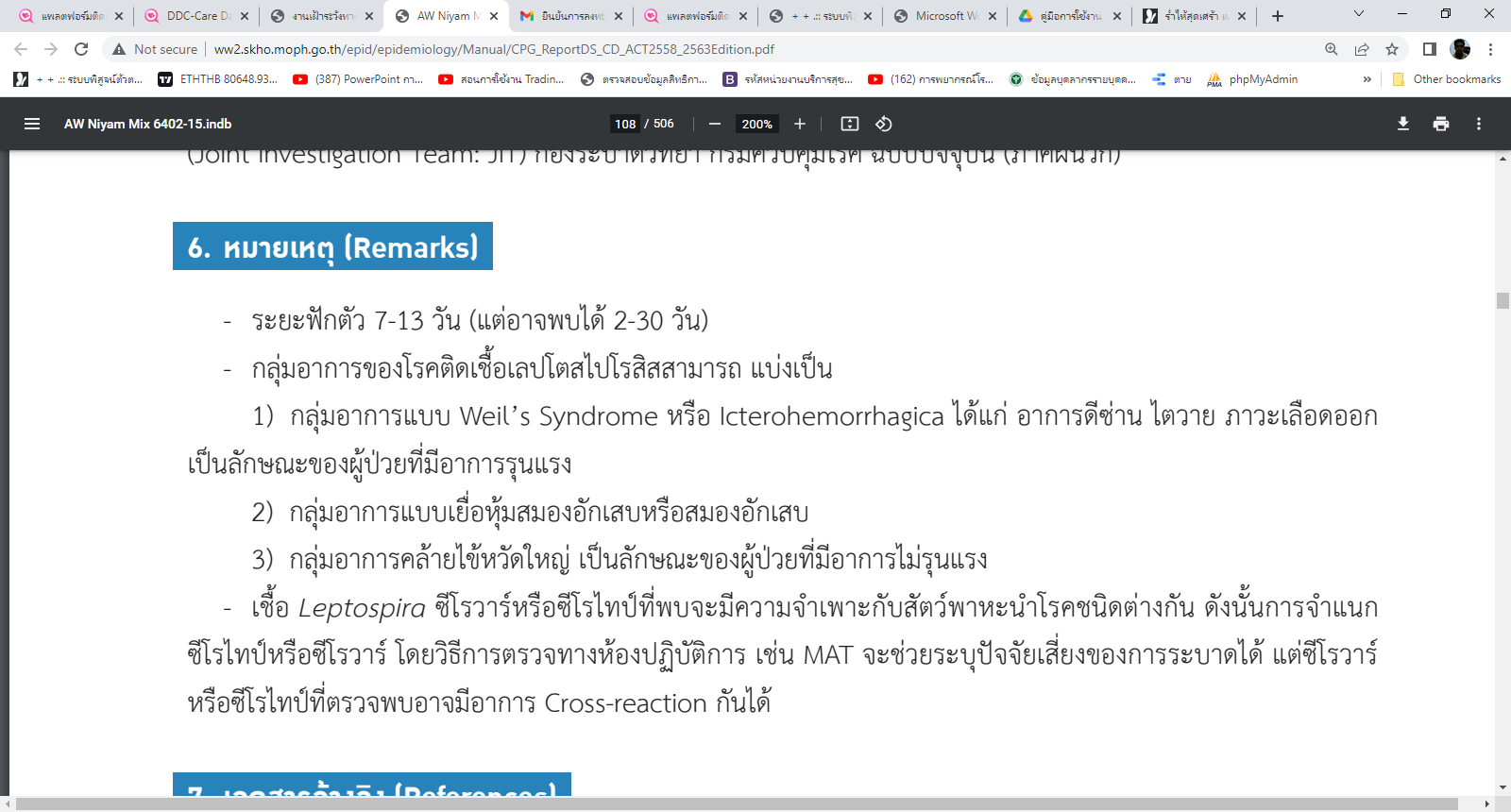